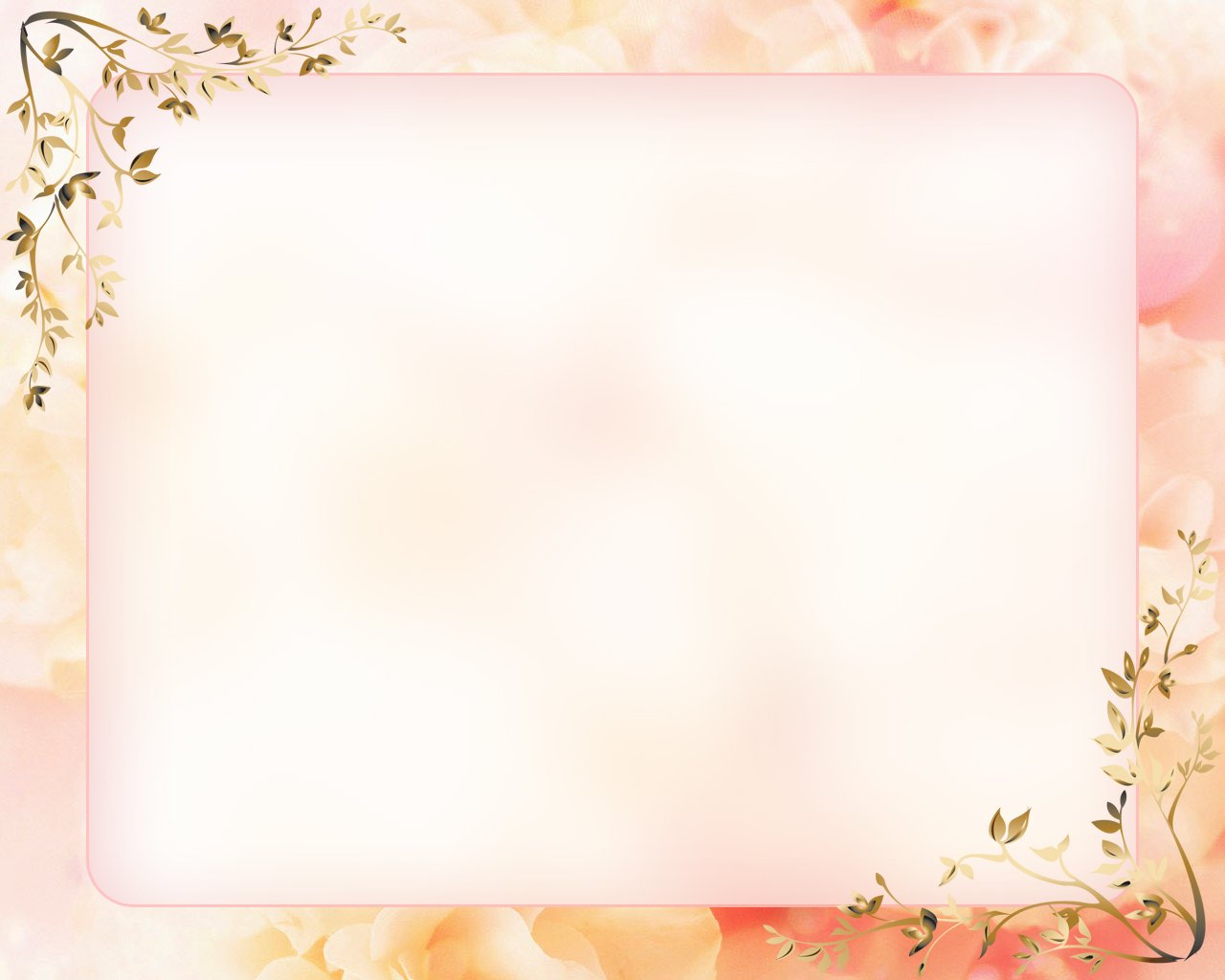 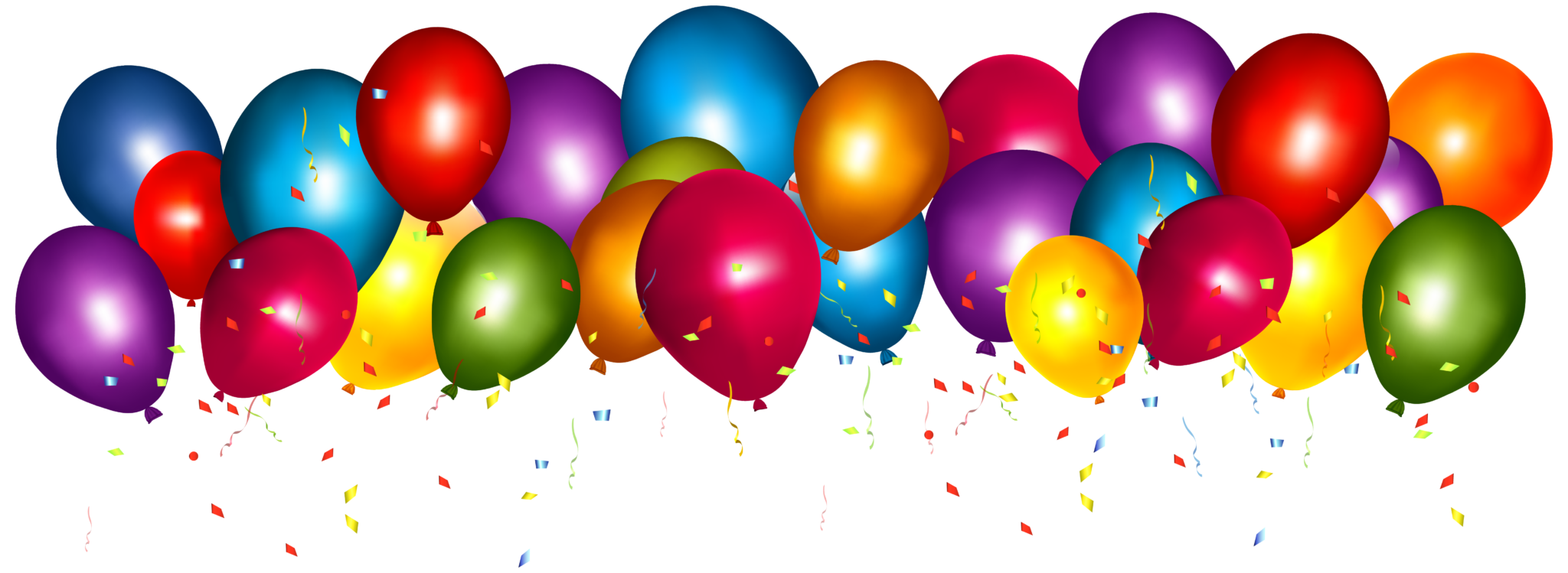 29 ноября
в России отмечают 
    День буквы Ё.

 Сегодня ей исполнилось
           235 лет
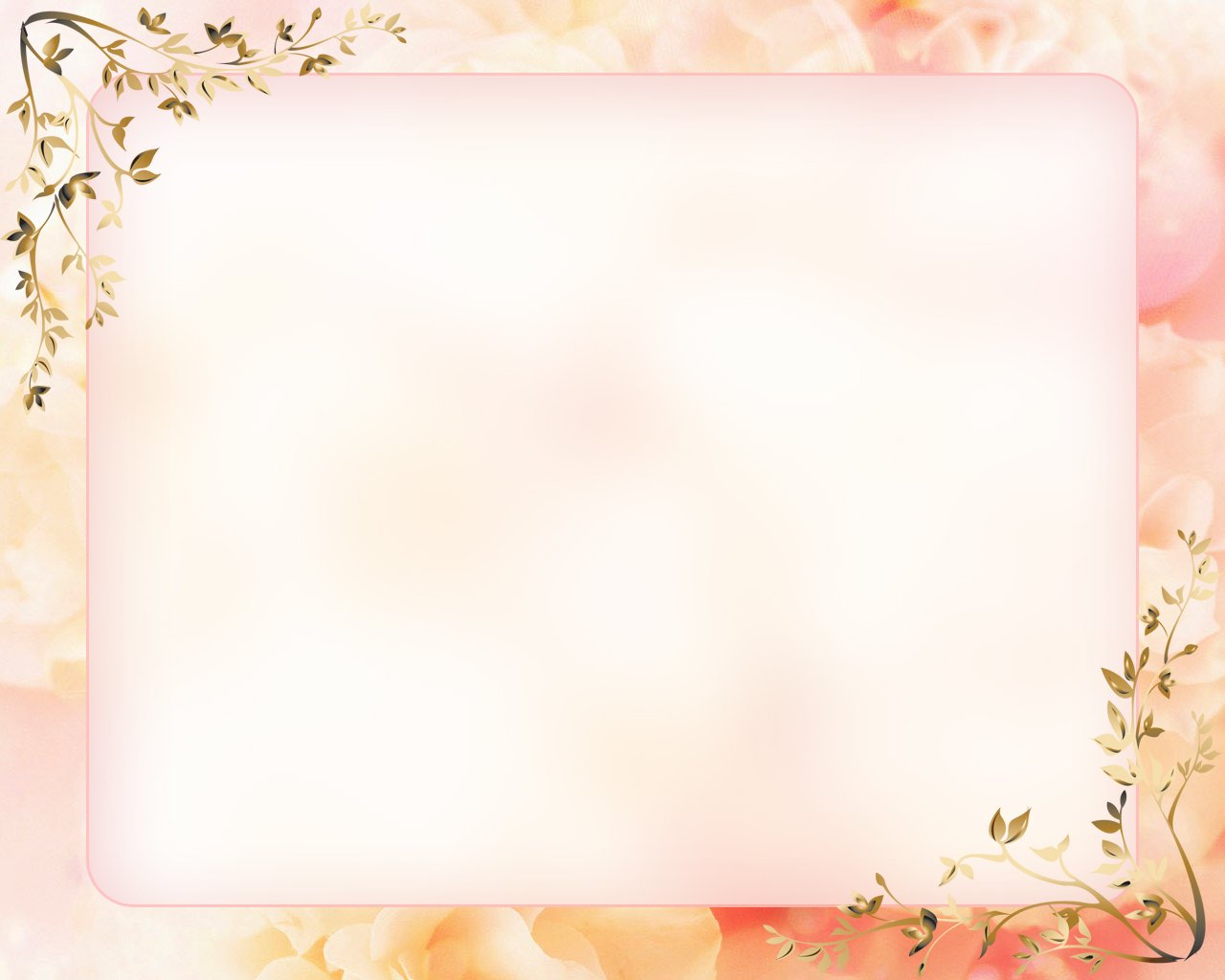 С чего всё началось?
Ё – самая молодая буква
русского алфавита.
 
Она появилась на свет 
в 1783 году. 

Руководитель Академии наук 
княгиня Екатерина Дашкова, 
предложила писать 
слово 
«iолка» через Ё. 
Получилось: ёлка».
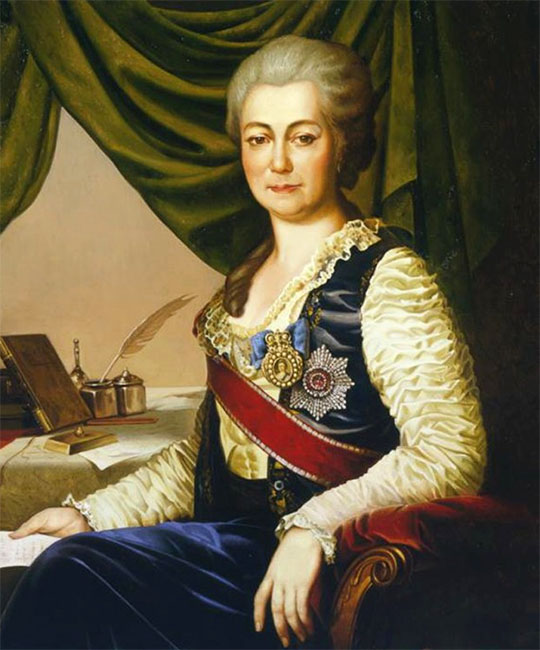 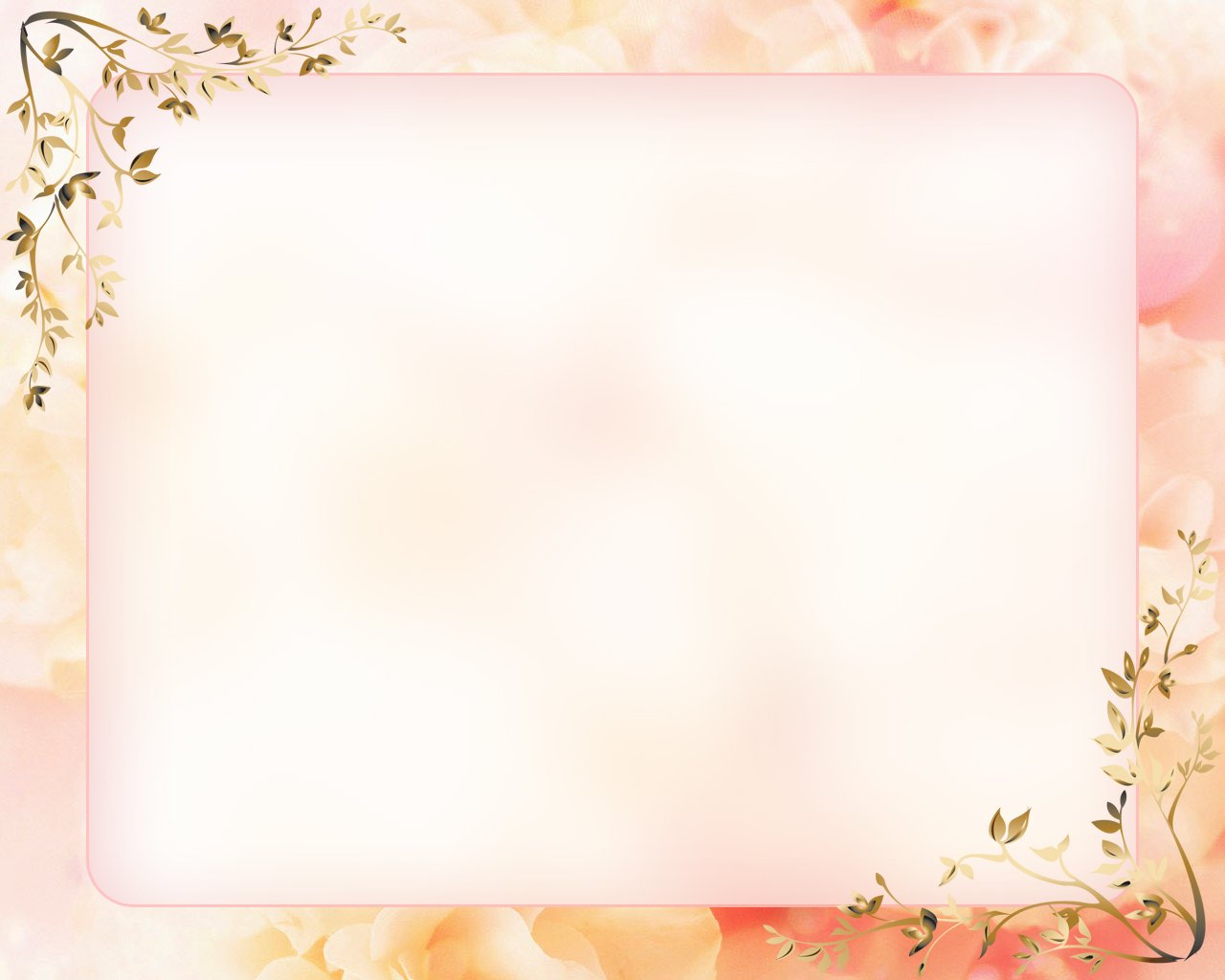 ё
ё
Буква Ё
                                 стала известной благодаря 
                                  поэту и учёному Карамзину.
                                Он стал использовать её 
                                первым. 
                                (слЁзы, зарЁю)


                                Первое печатное 
                                   слово с буквой Ё – 
                                   слово ВСЁ.
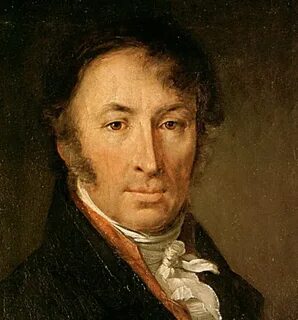 ё
ё
ё
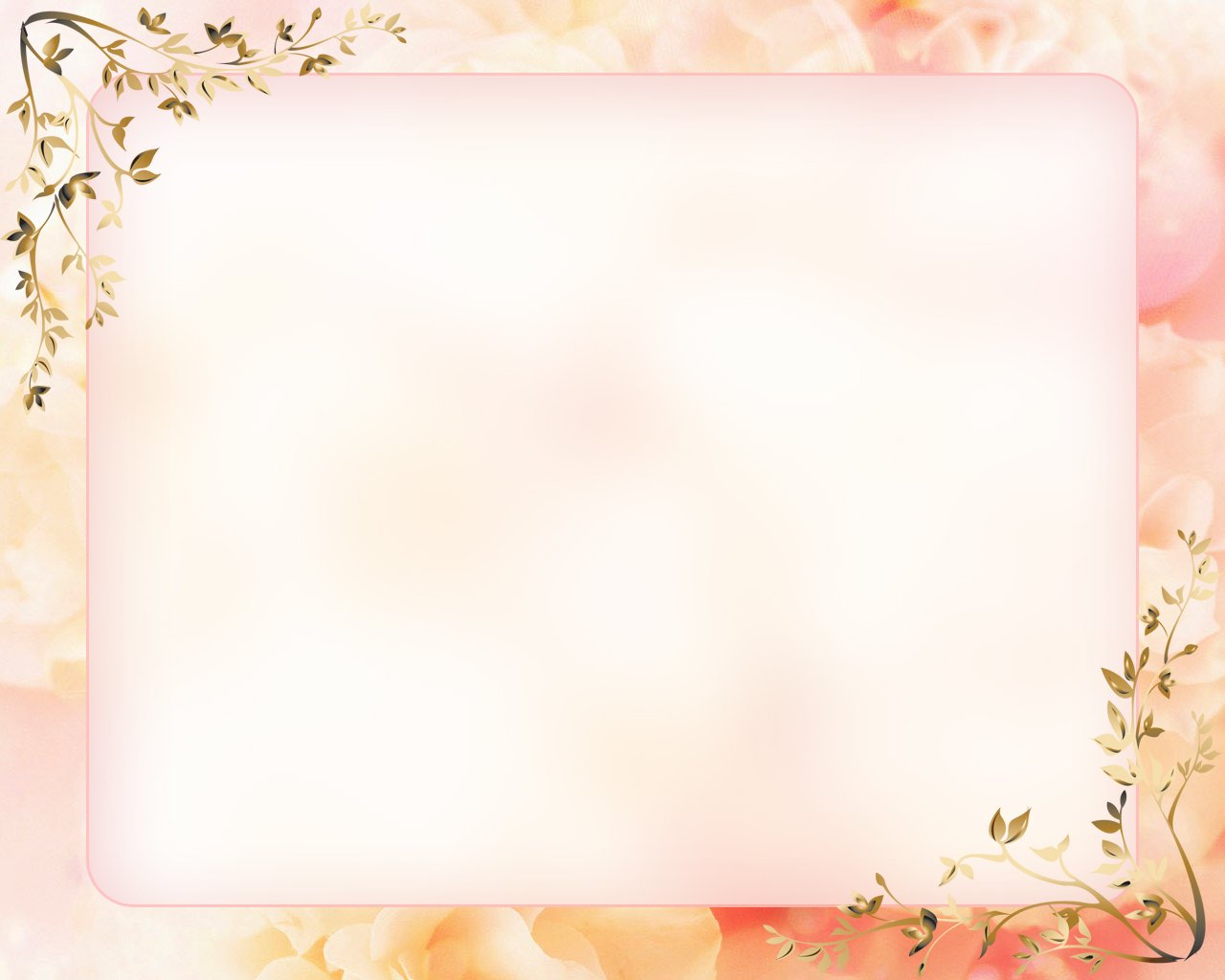 ё
ё
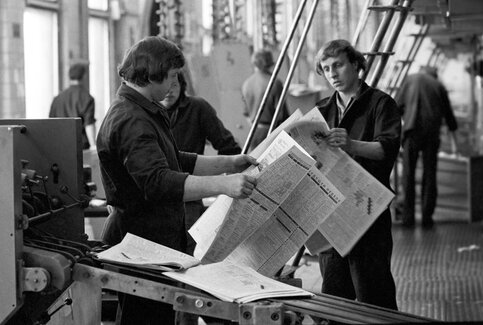 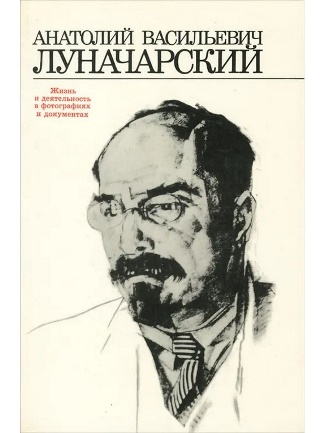 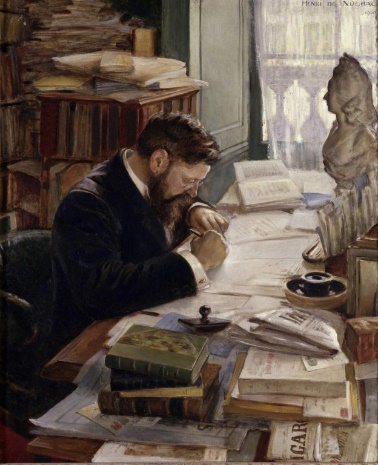 Долгое время люди решали,
               нужна ли эта буква?
                      Она была 
                то обязательной, 
                то необязательной.
Ё
ё
ё
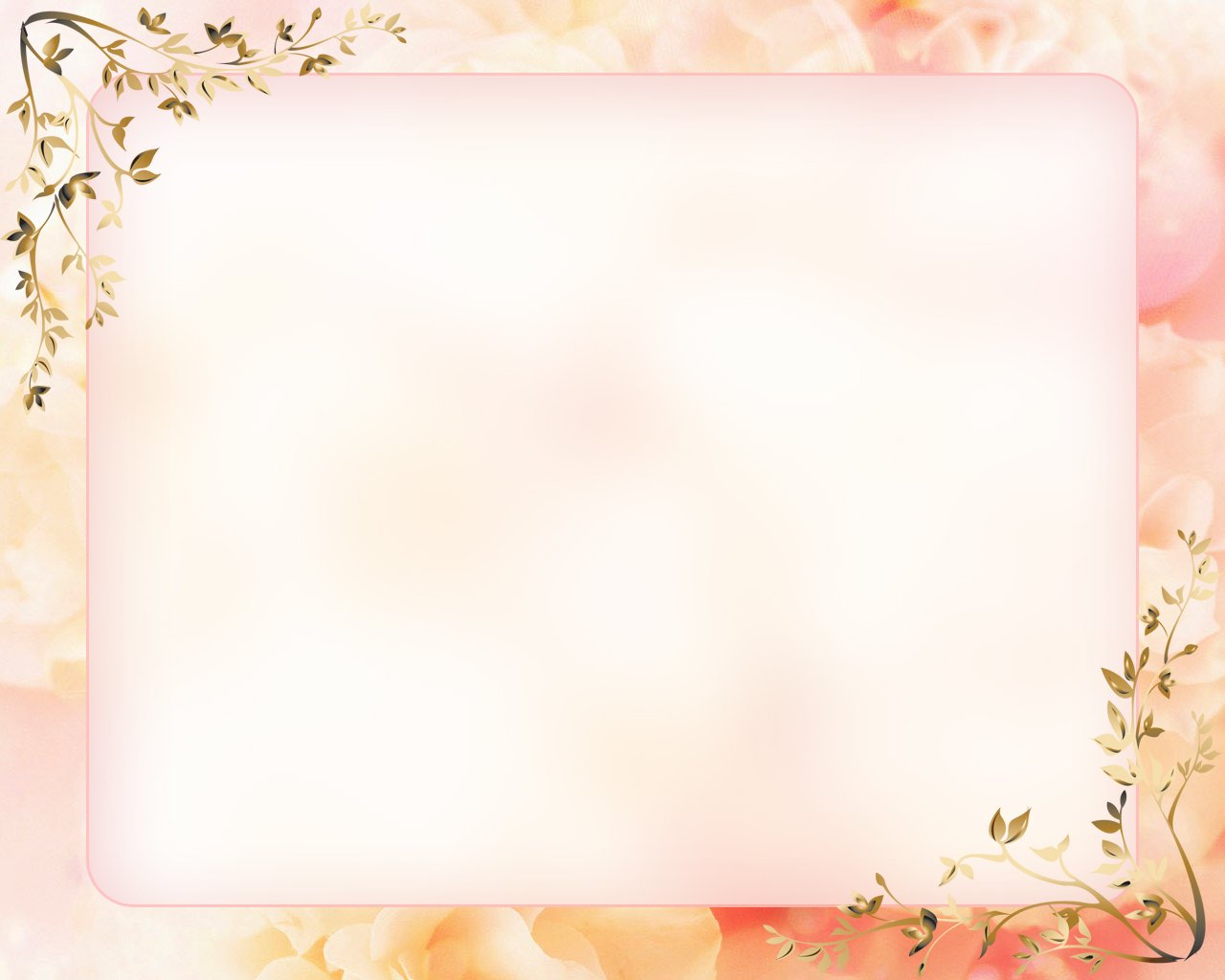 ё
Давайте подумаем, 
         можно ли обойтись без этой буквы?
         Удобно ли без неё читать? Сравните:
            небо - нёбо, 
             железка  - желёзка,
             берет – берёт,
              узнаем – узнаём, 
             все – всё,
             отсек – отсёк,
             осел – осёл,
             мел – мёл,
             весел-вёсел,
             слез – слёз.        
                           Делаем вывод
ё
ё
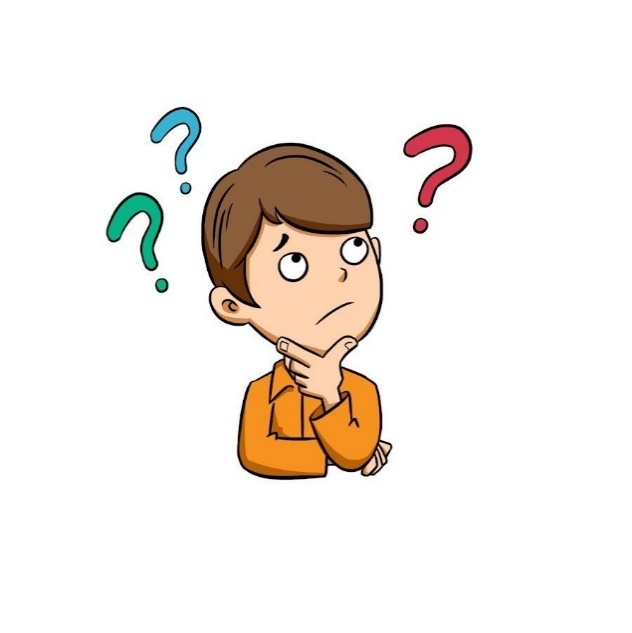 ё
ё
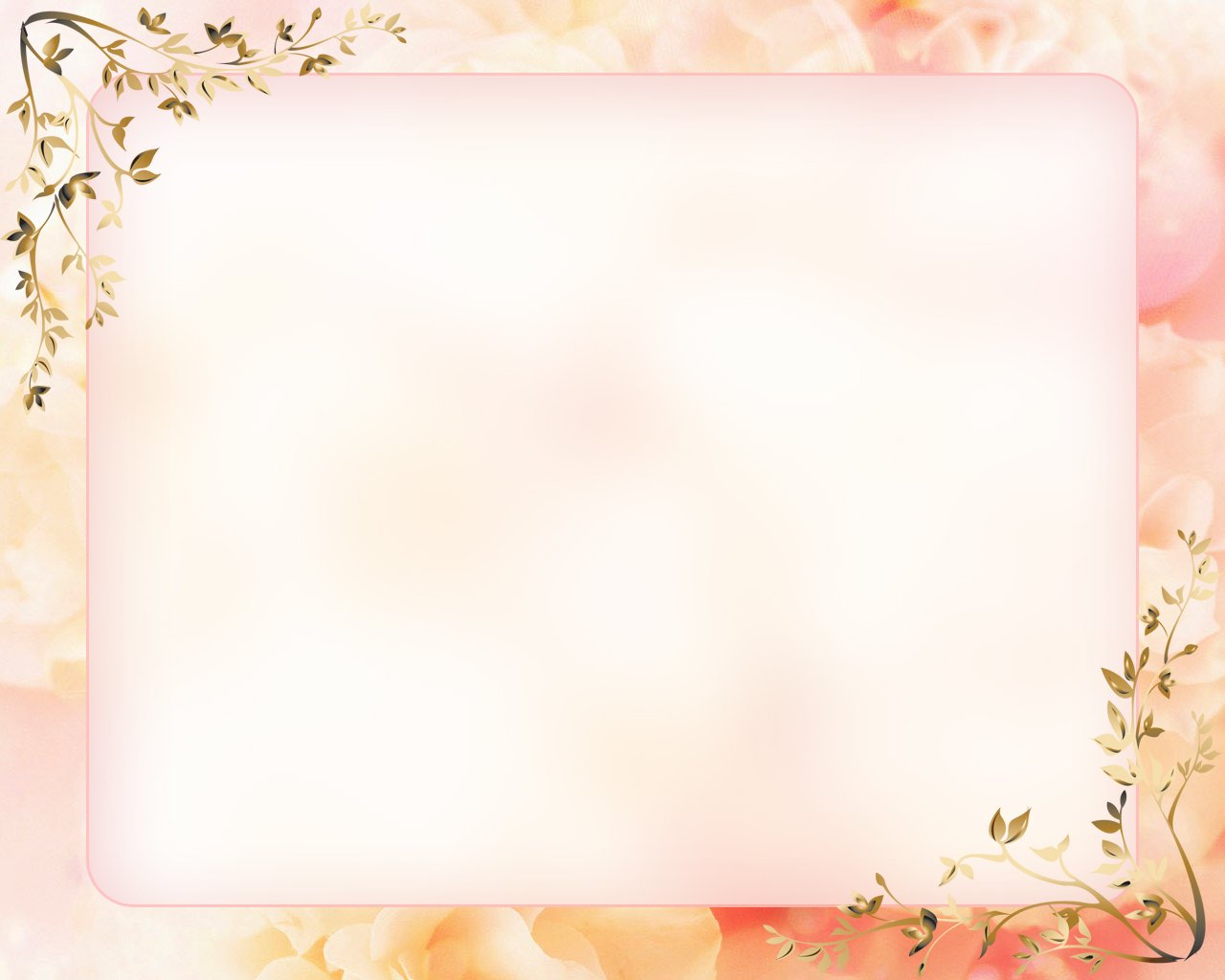 Буква «Ё» служит доброму делу –
        различению смыслов! 

Она должна остаться с нами!
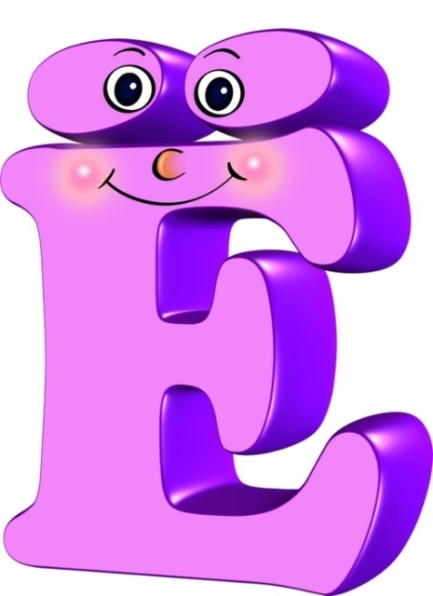 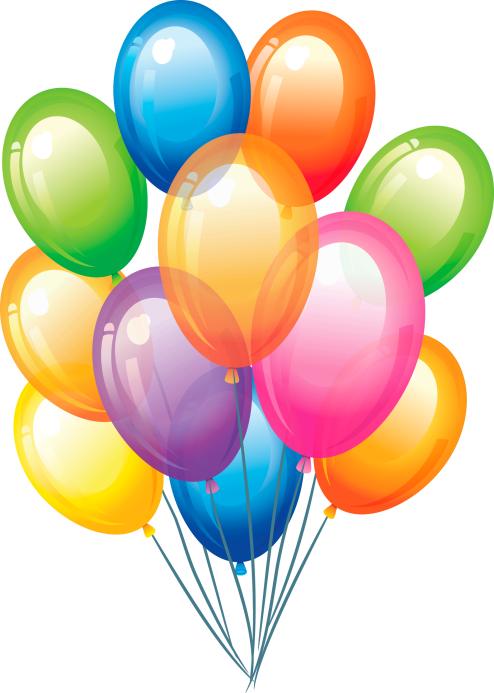 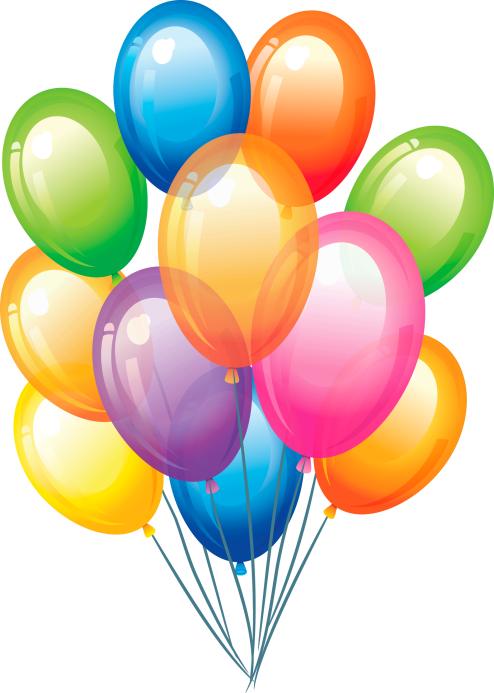 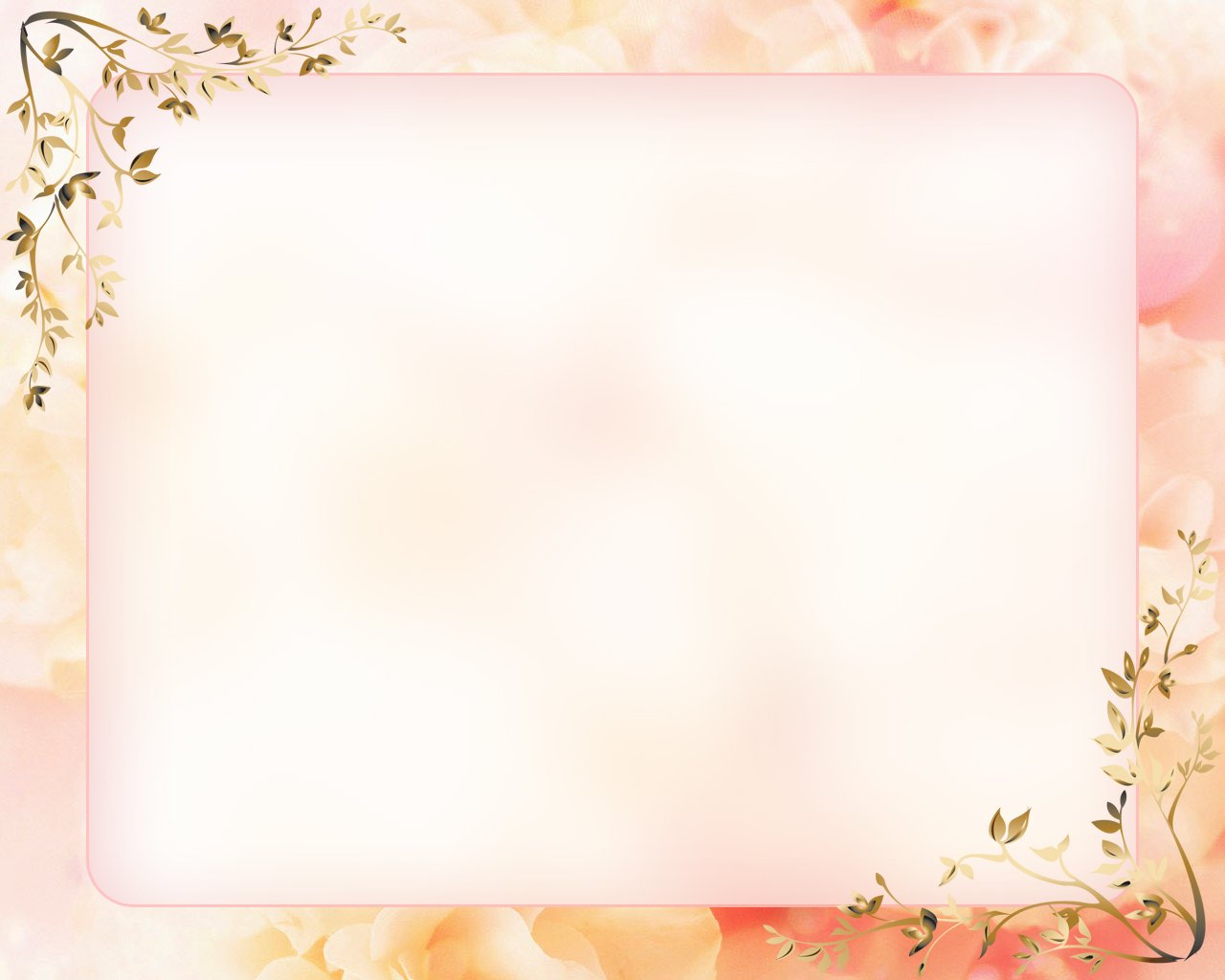 Буква-знаменитость!
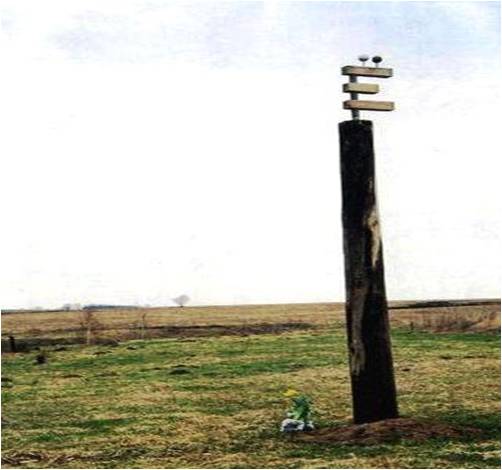 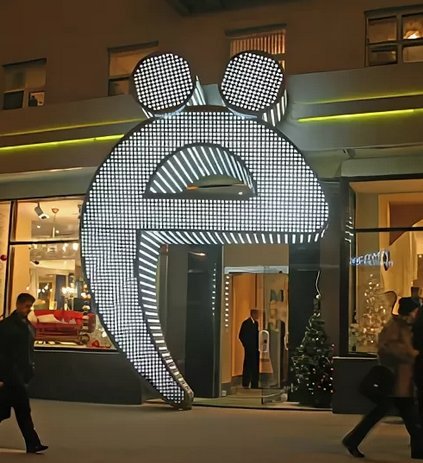 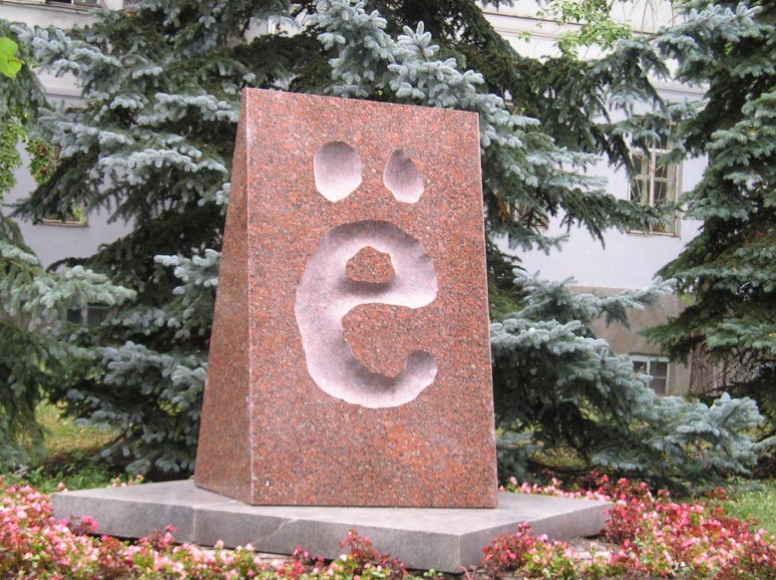 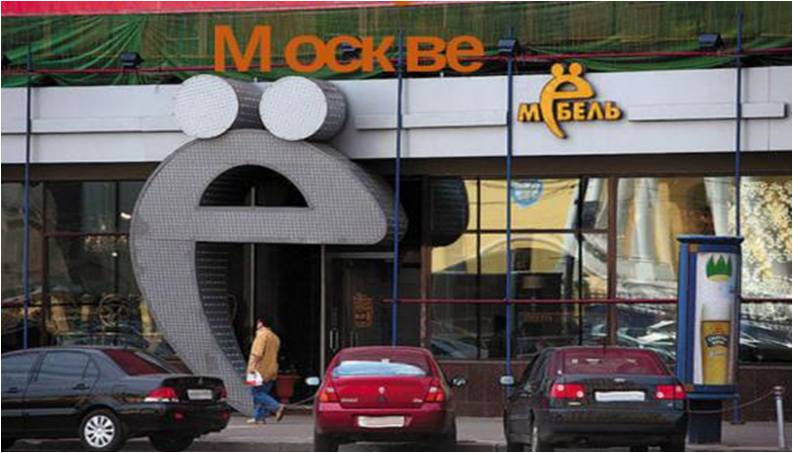 Памятник букве «Ё» 
       в Ульяновске.
  (На родине Карамзина)
В Москве.
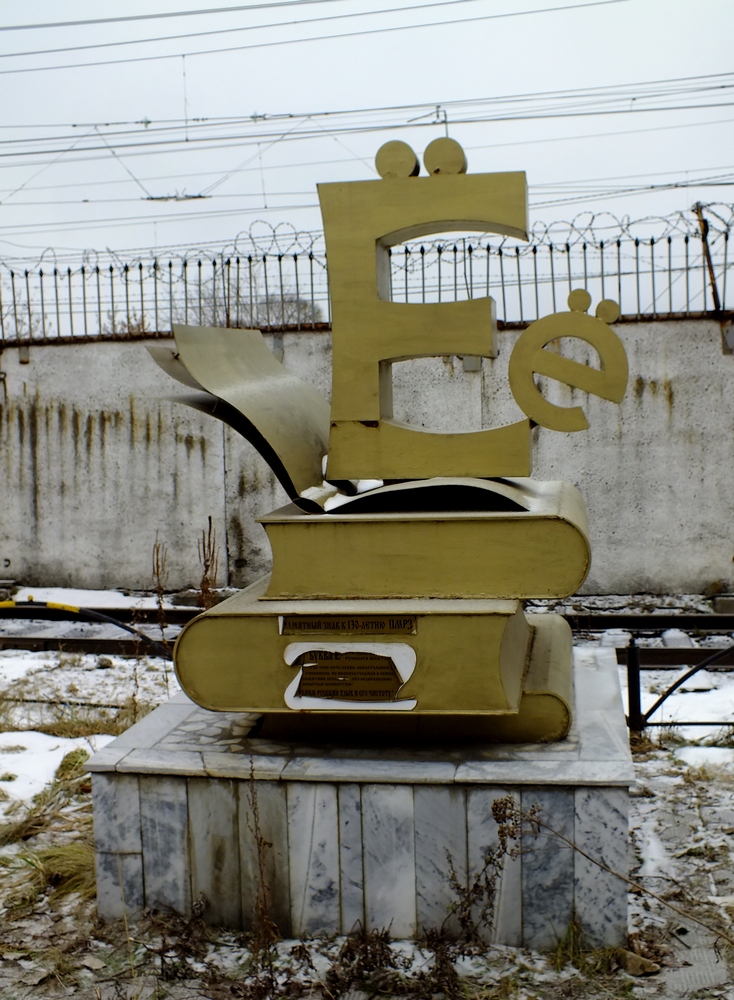 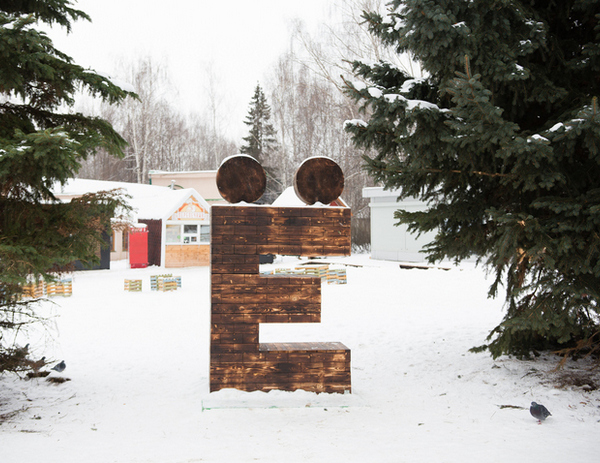 В Чувашии.
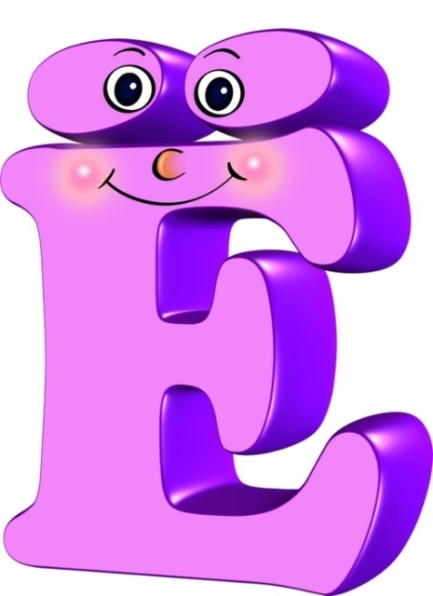 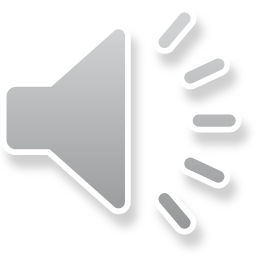 В  Перми.
В Ижевске.
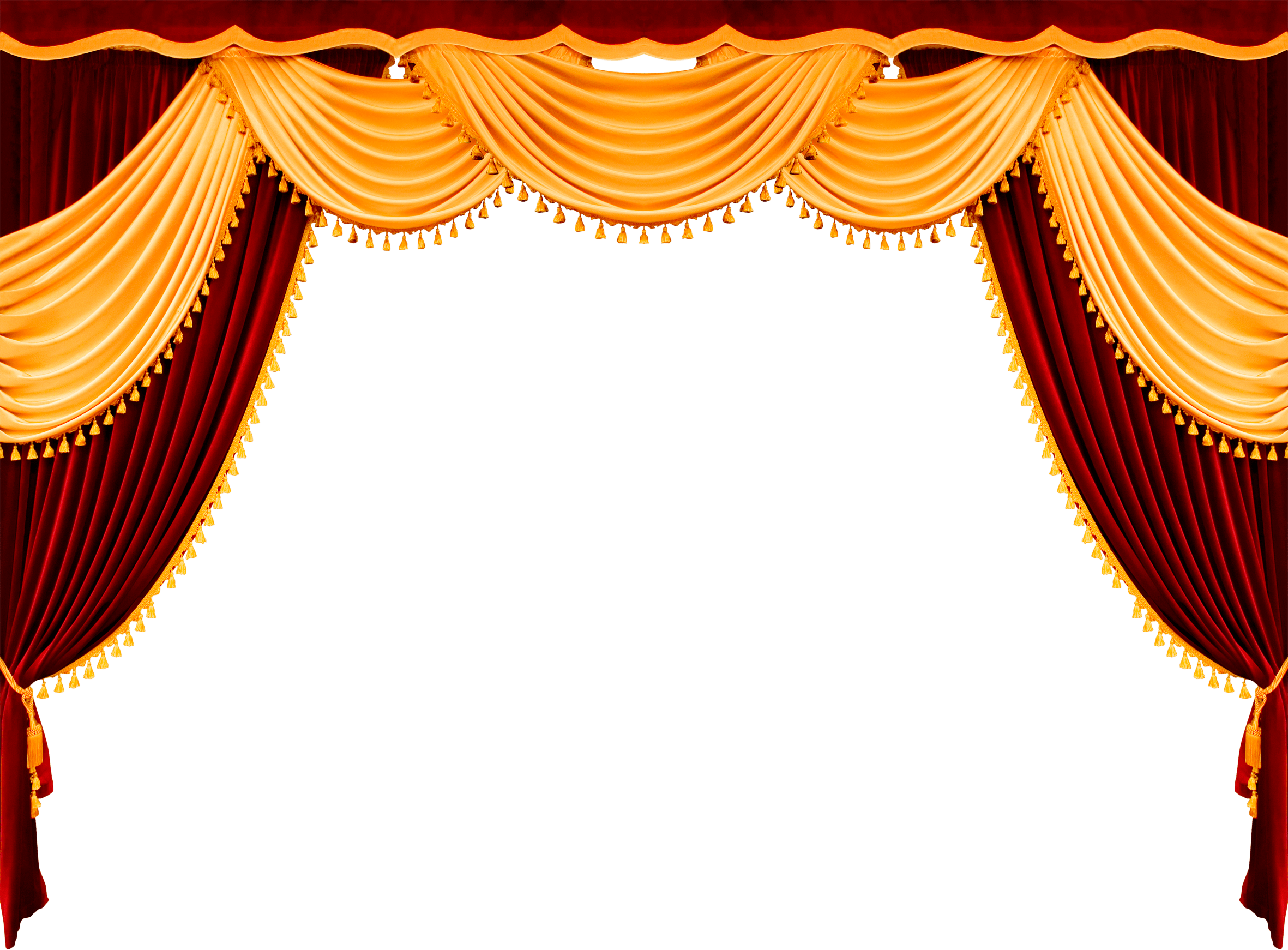 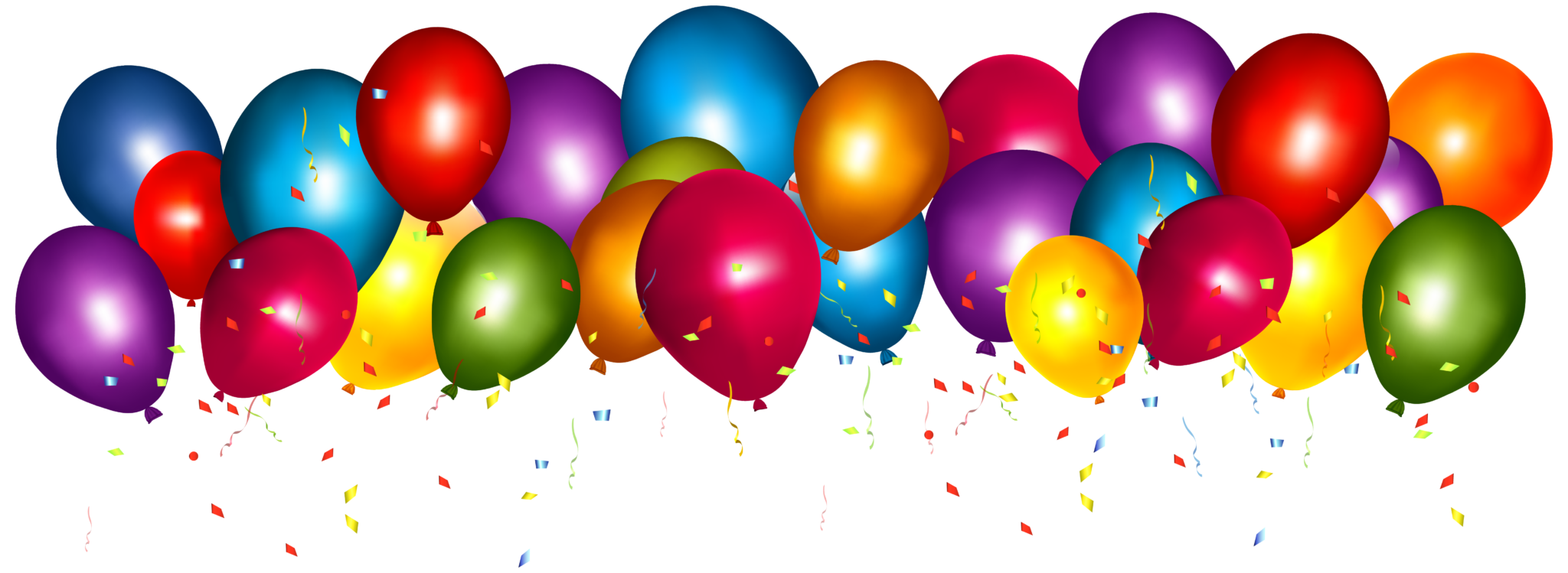 С днём рождения!
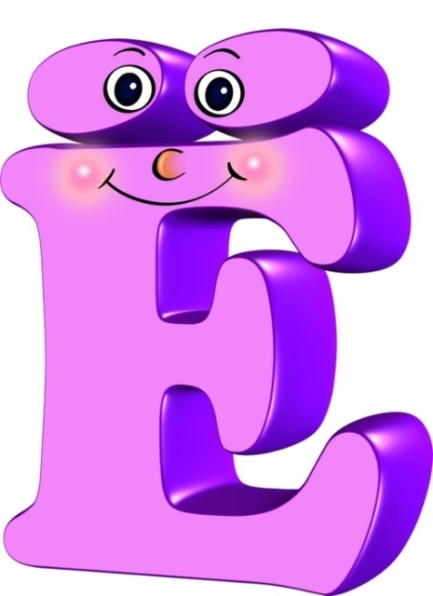 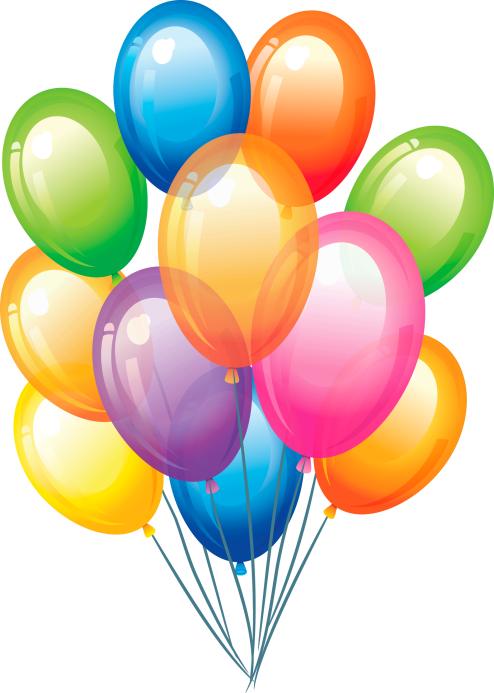 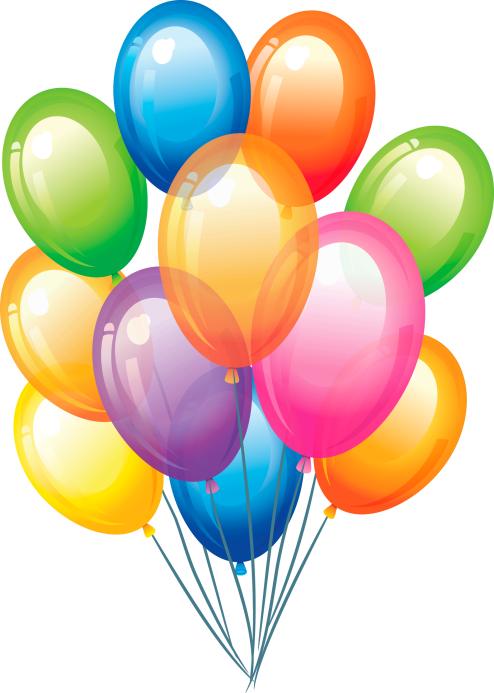 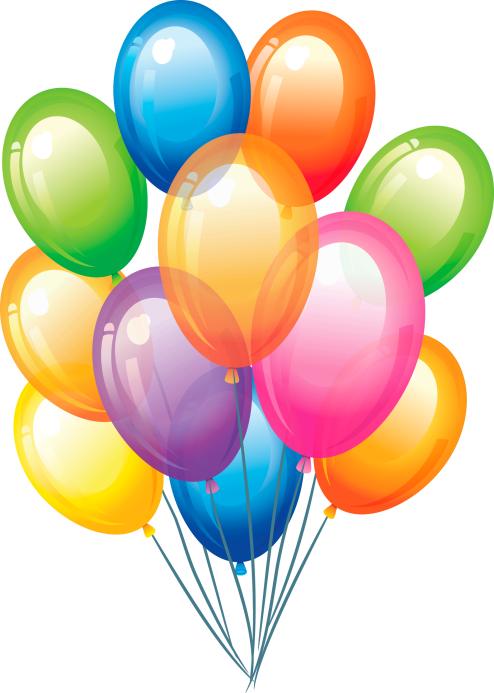 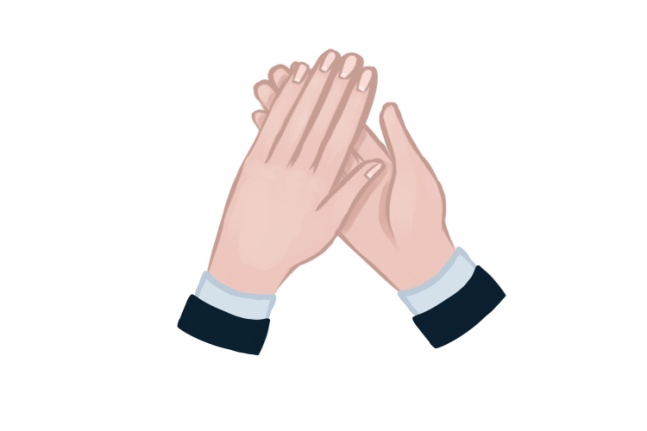 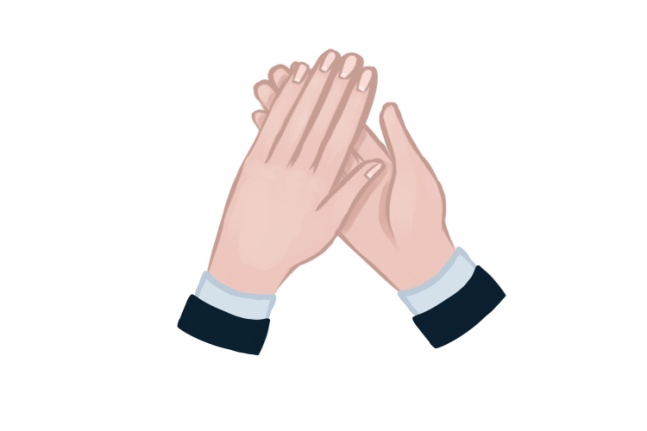 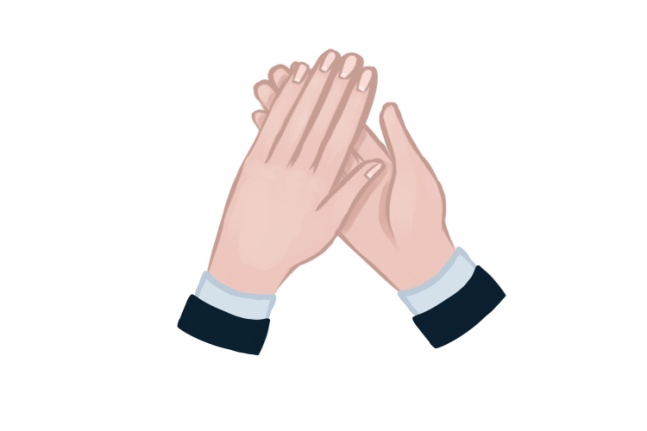 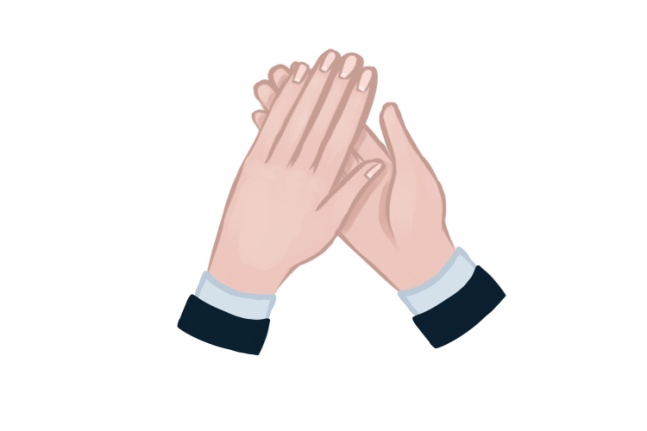 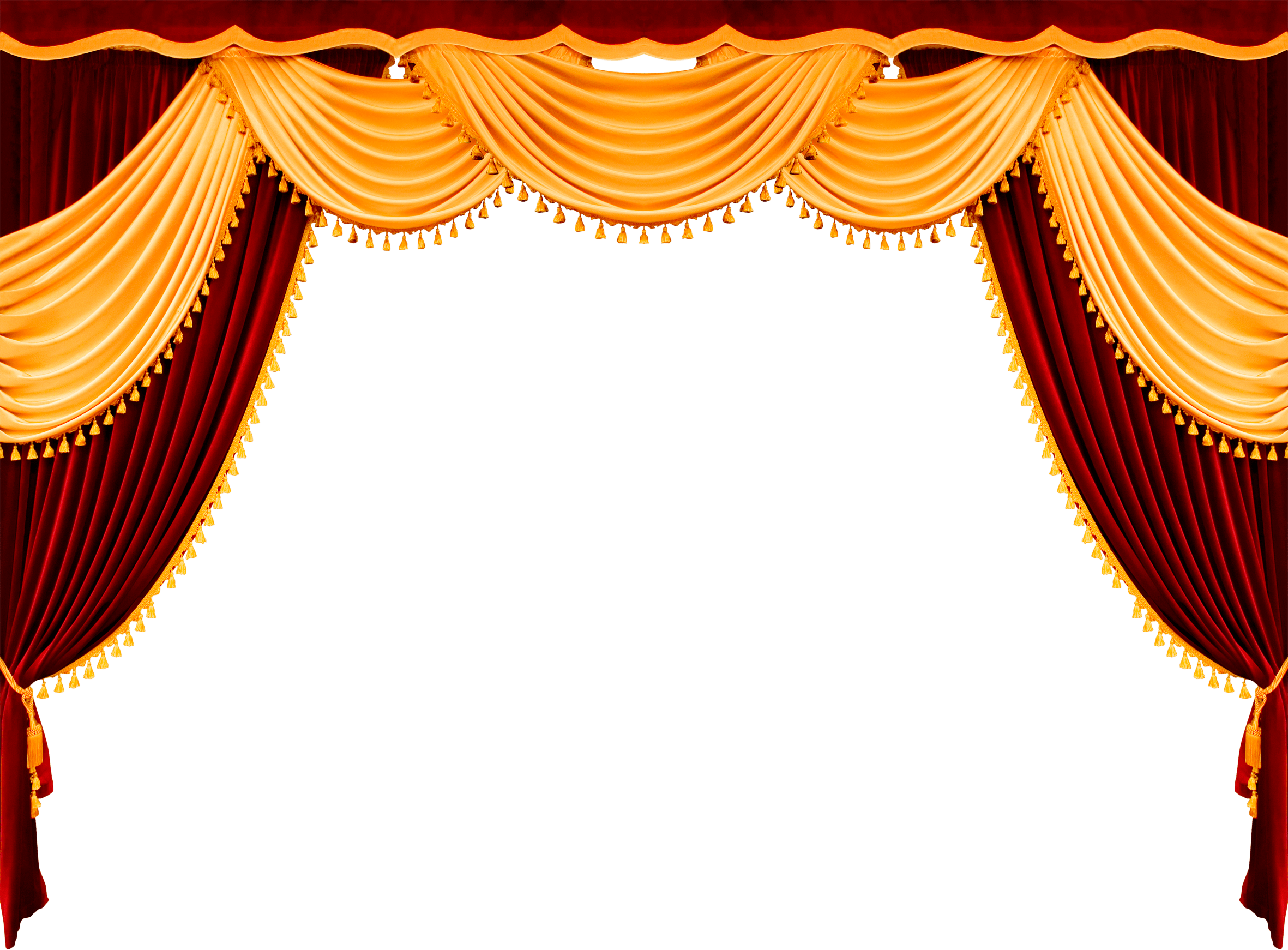 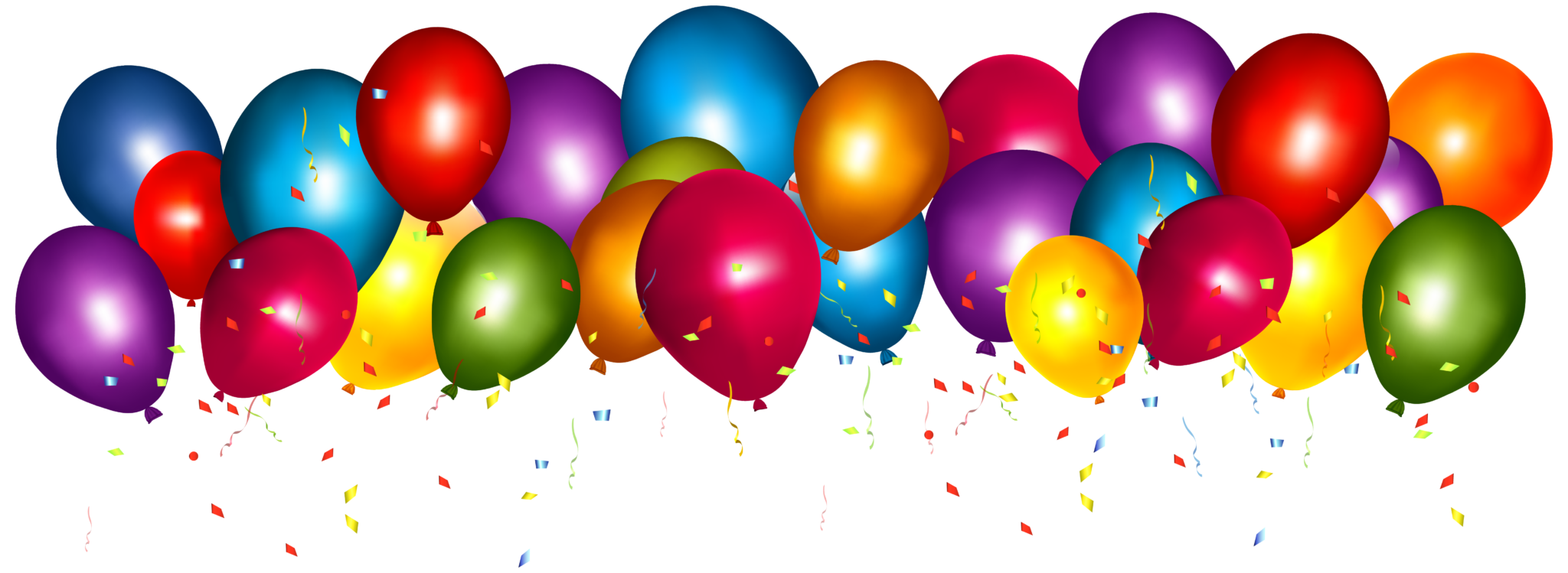 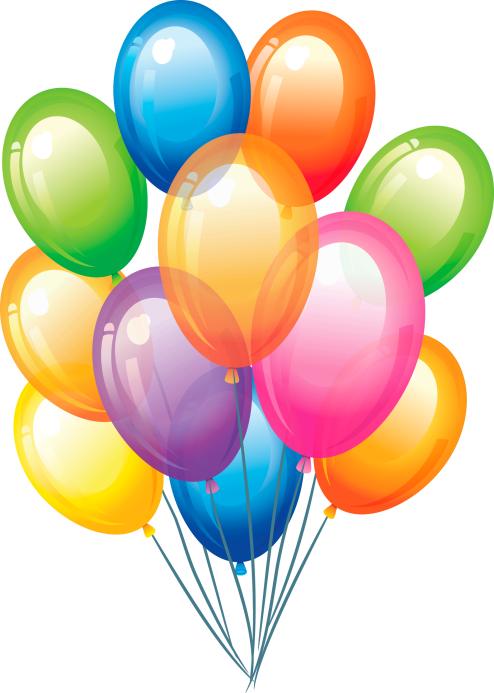 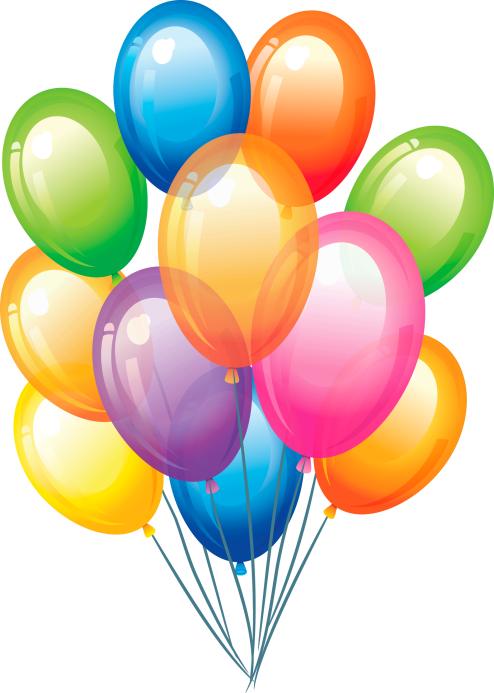 С днём рождения!
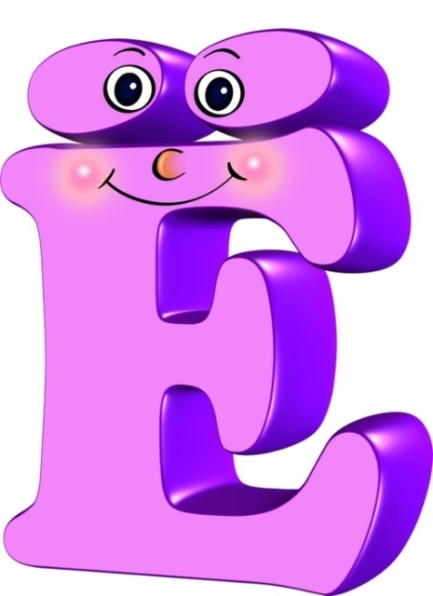 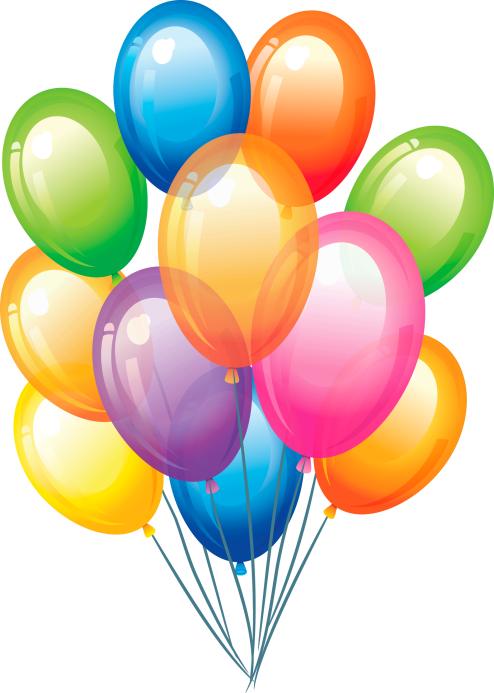 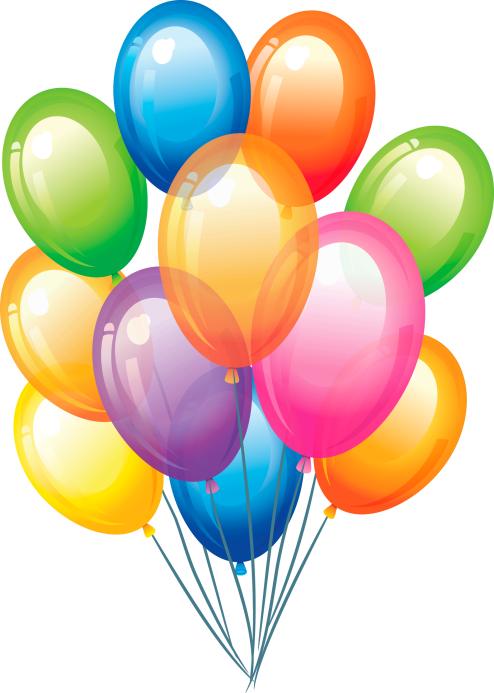 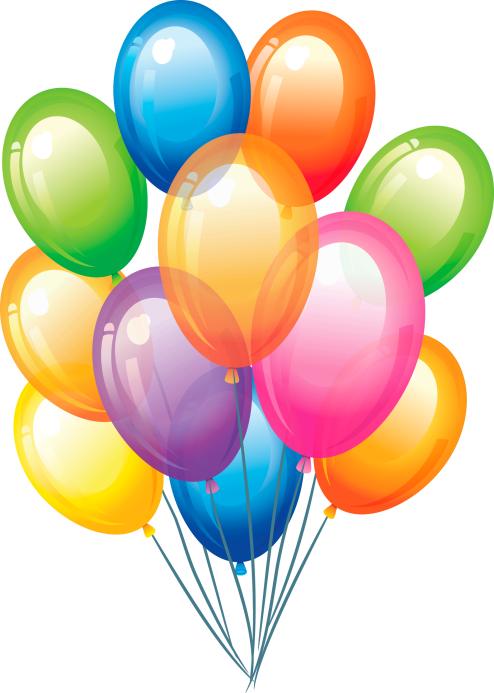 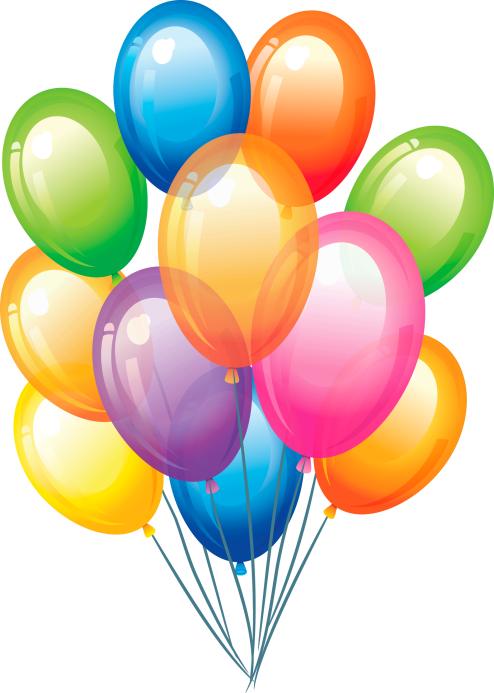 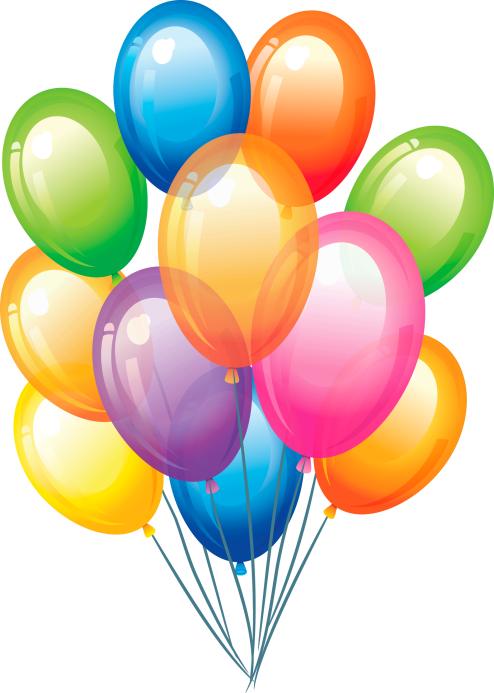 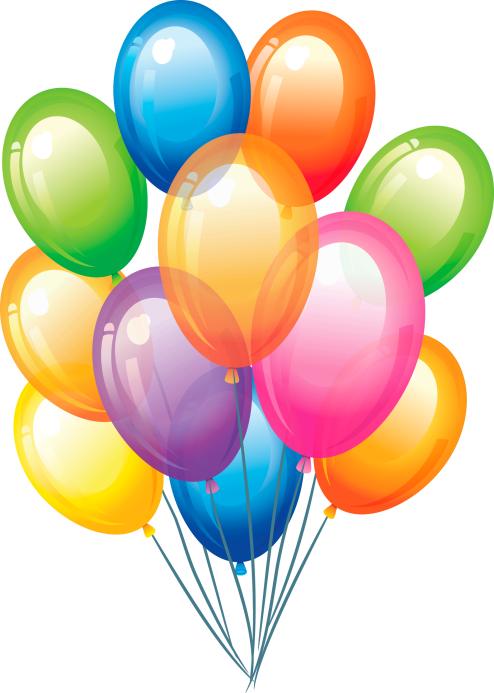 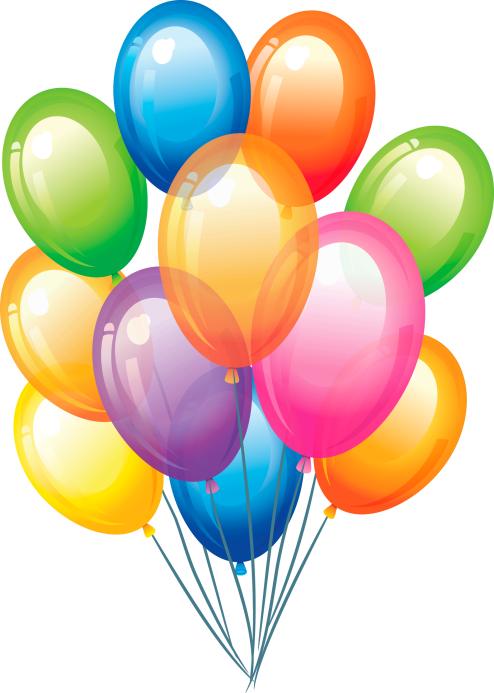 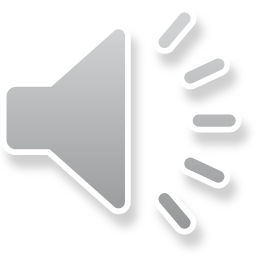 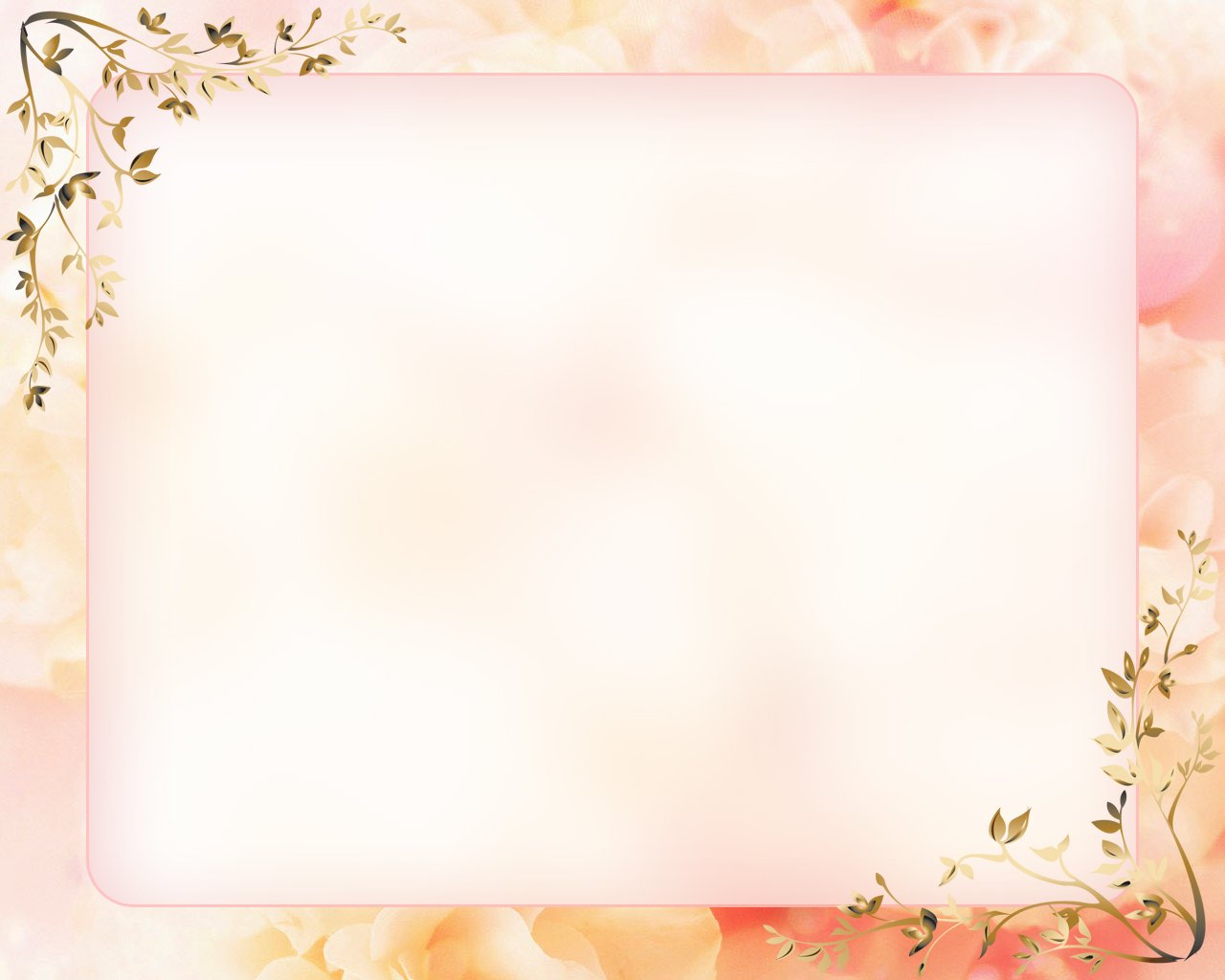 * Буква ё - самая невезучая буква. 
Печатать её дороже, писать дольше.
Неудобство доставляют 2 точки!
         * Долгое время люди решали, нужна ли эта буква?
         * Сначала ё была обязательной, 
затем желательной в написании.
         * В 1942 году букву ё вновь признали.
(Бытует легенда, что Иосиф Сталин очень разгневался, когда заметил в документе фамилии генералов с буквой «е» вместо «ё». 
Он велел относиться к двум точкам над «ё» более внимательно! Буква «ё» возродилась на 10 лет!)
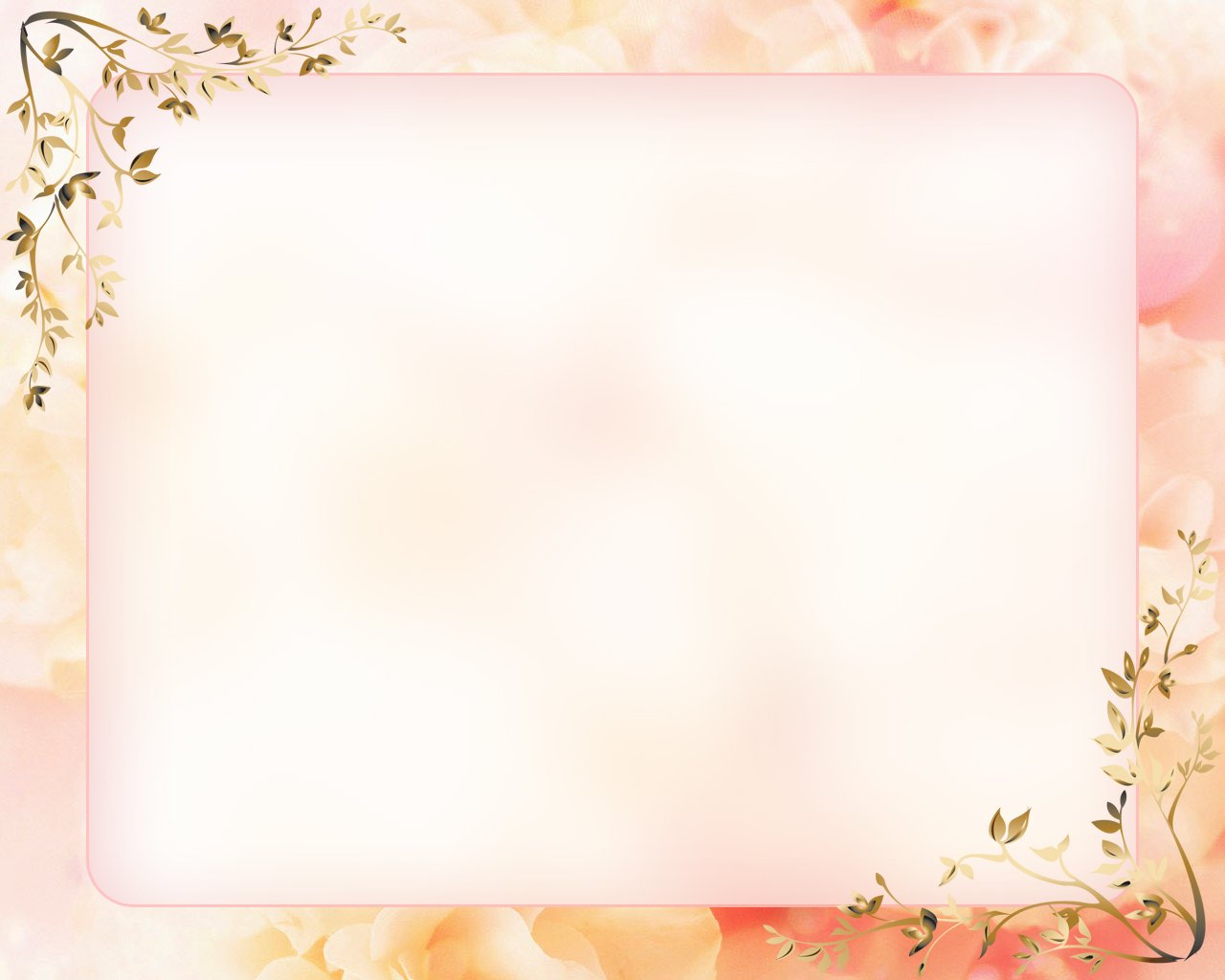 Но до середины 1950 года
               на пишущей машинке 
               так и не появилась 
               клавиша с буквой Ё!

                                            Несчастную букву 
                                            до сих пор не любят 
                                            в печатных изданиях.
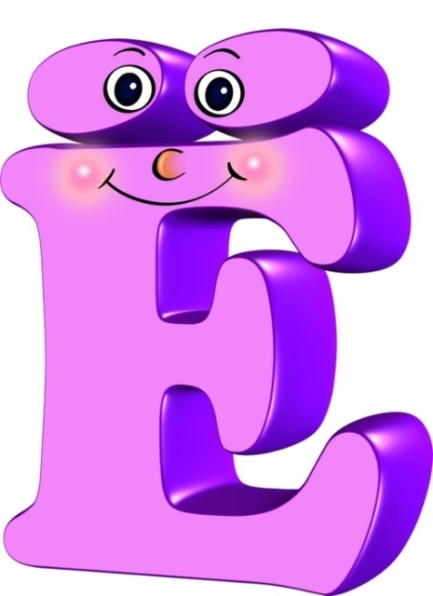 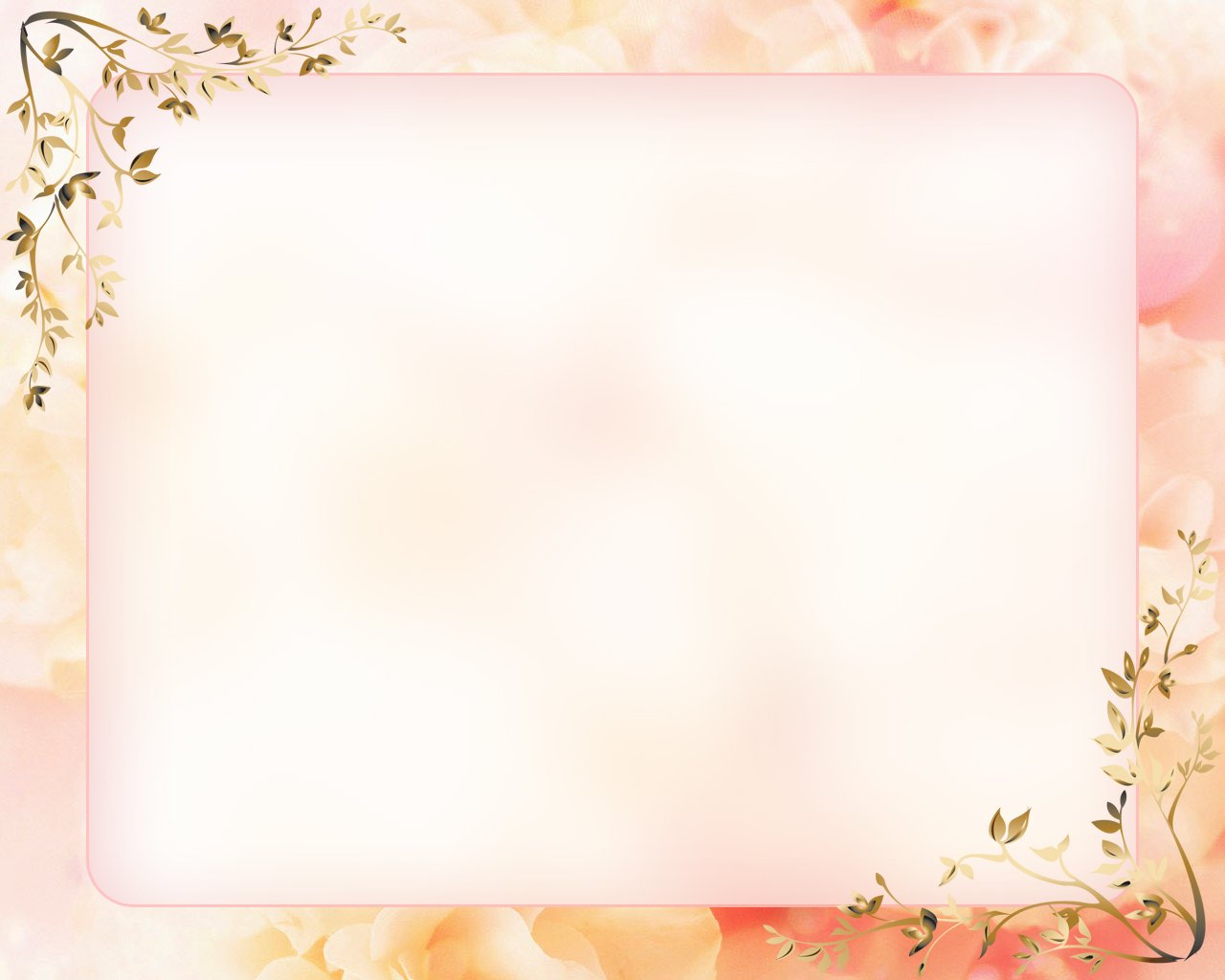 Из-за неуважительного 
             отношения к букве Ё

поэт Фёт стал Фетом,

кардинал Ришельё – Ришелье,
герой романа Л.Н. Толстого 
Лёвин – Левин.
Слово свёкла некоторые люди до сих пор 
произносят с ошибкой.

А чемпион мира по шахматам 
Александр Алехин стал 
Алёхиным!
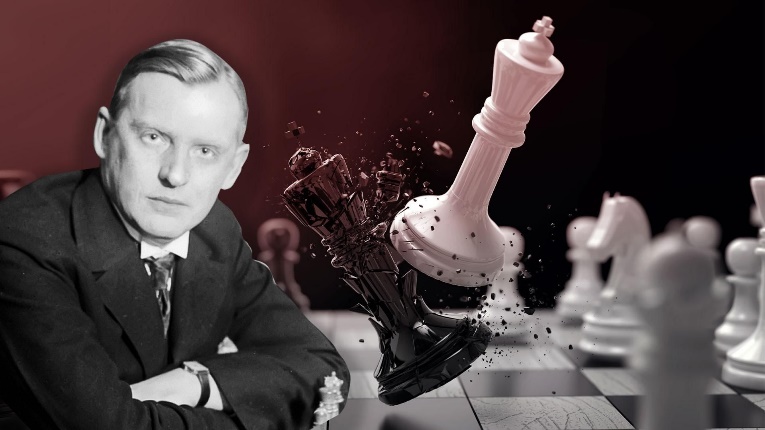 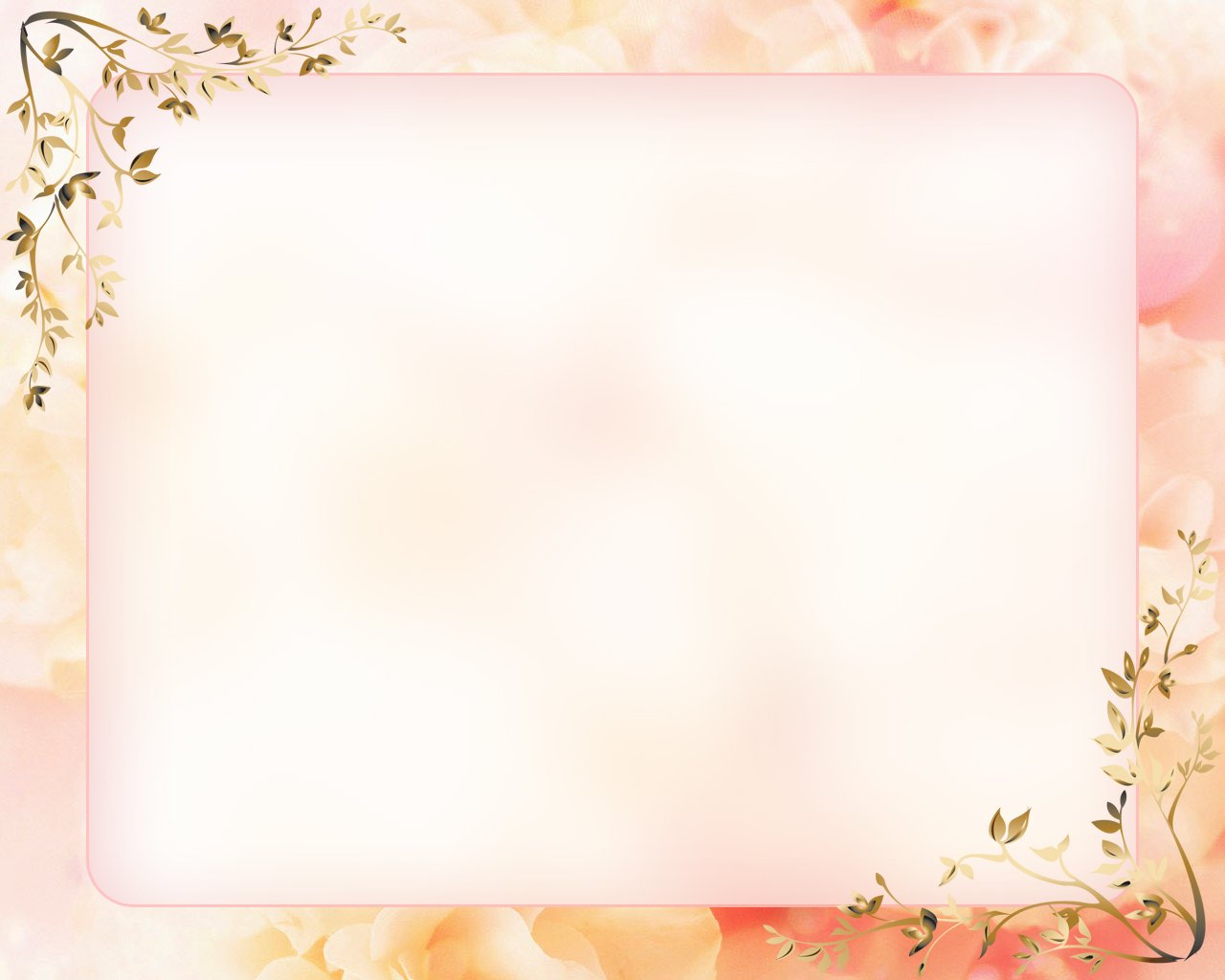 Интересные факты
*   В русском языке около 12500 слов с буквой «ё».
     Из них около 150 начинаются на эту букву и
     около 300 заканчиваются ею. 
Буква «Ё» - уникальная буква. Если другие гласные могут быть и ударными, и безударными, 
     то «Ё» - всегда ударная.
Встречаются слова с двумя буквами «Ё»:
     трёхзвёздный, четырёхведёрный.
Есть даже слова с тремя буквами «Ё»: 
     Бёрёлёх - река в Якутии.
На Алтае три буквы «Ё» встречаются даже 
     в мужских именах: Бёрёгёш, Кёгёлён.
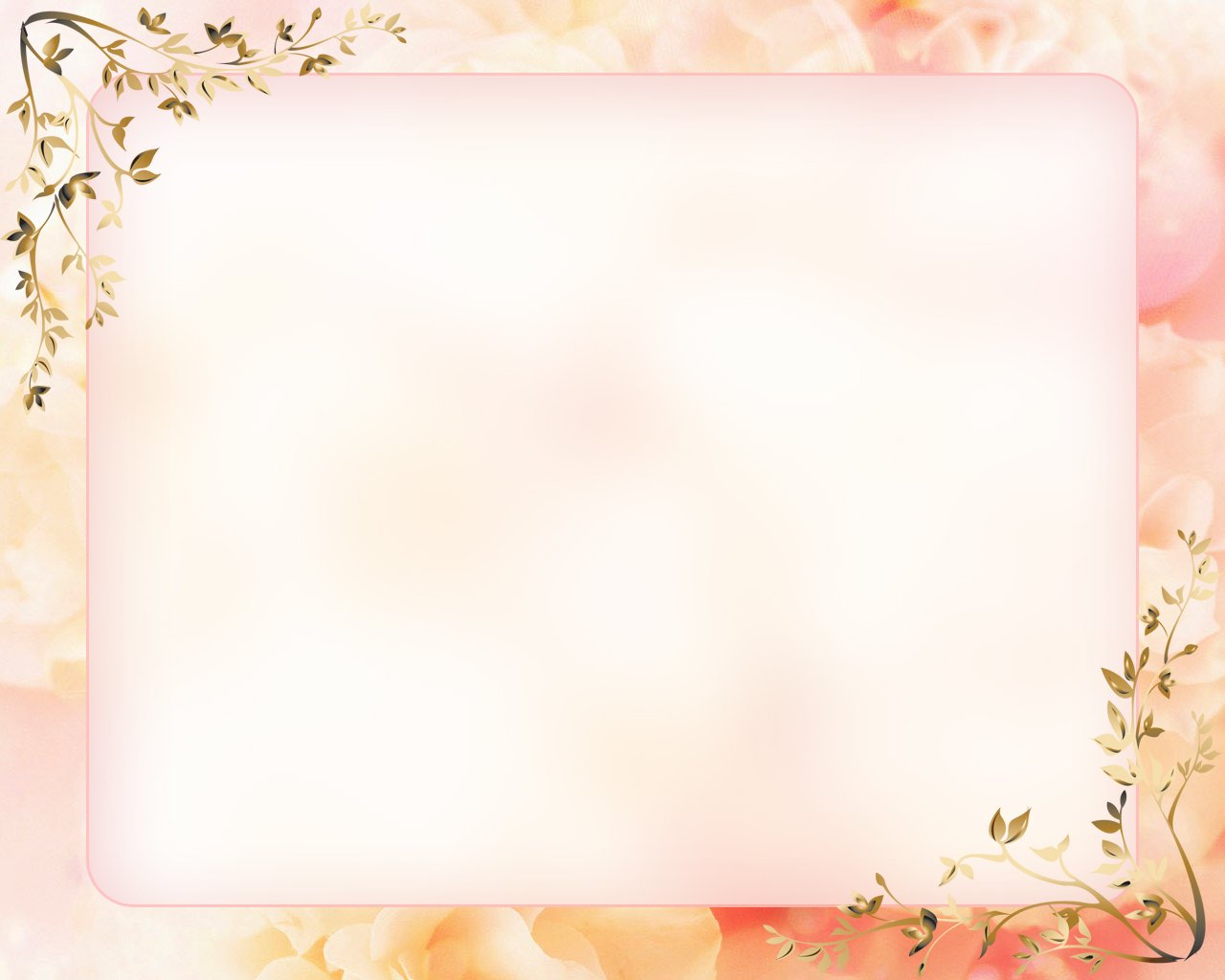 Буква Ё есть в алфавитах нескольких языков. Она седьмая буква русского и белорусского алфавитов. 
Она есть в некоторых неславянских алфавитах − казахском, киргизском, 
       монгольском, таджикском, 
       чувашском, удмуртском и др.
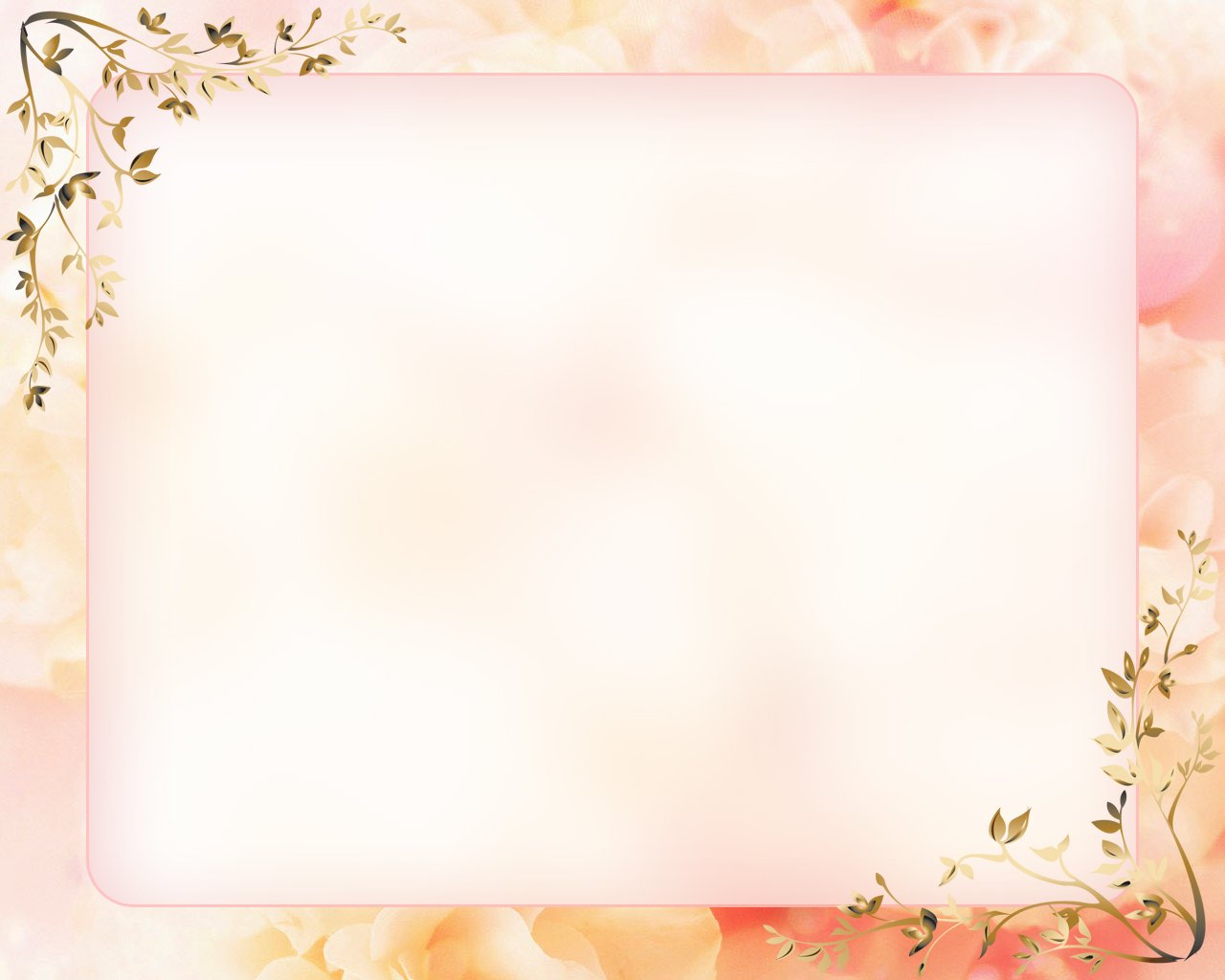 Буква «Ё» в наше время
Все знают, что буква «Ё» - «хитрая» гласная. Может обозначать то один, то два звука. 
Буква «Ё» обозначает два звука, если стоит в начале слова, после мягкого или твёрдого знака и после гласного.  
Буква «Ё» обозначает один звук, если стоит после согласного.
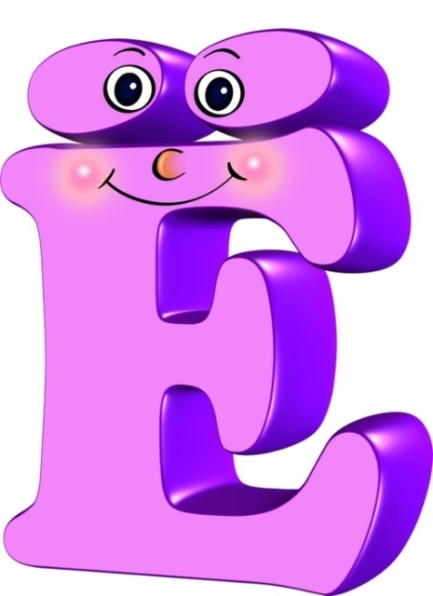 Букву «Е» напишем в строчке, 
Сверху две добавим точки, 
Будто глазки у неё, 
Получаем букву «Ё».
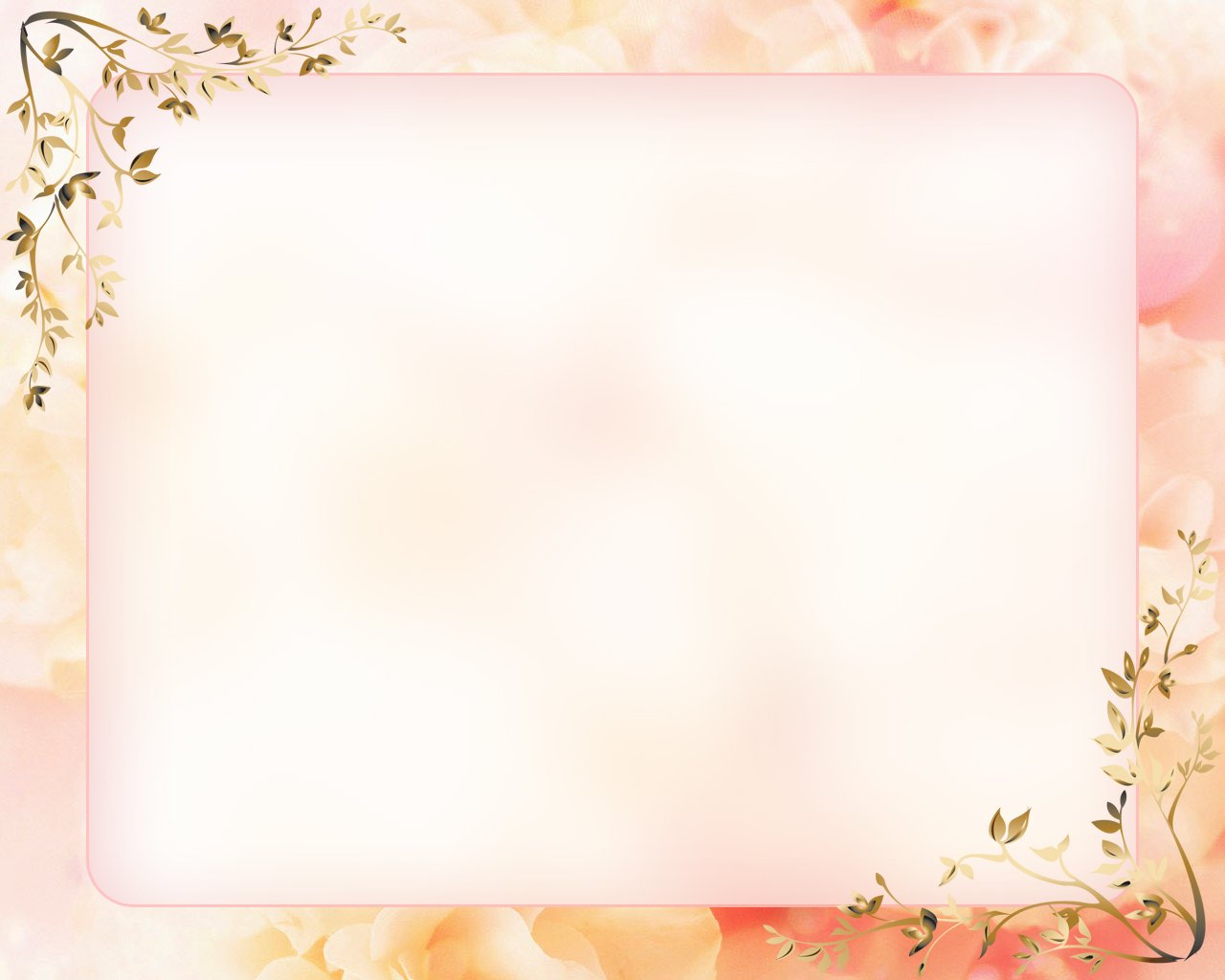 Поиграем с буквой «Ё».
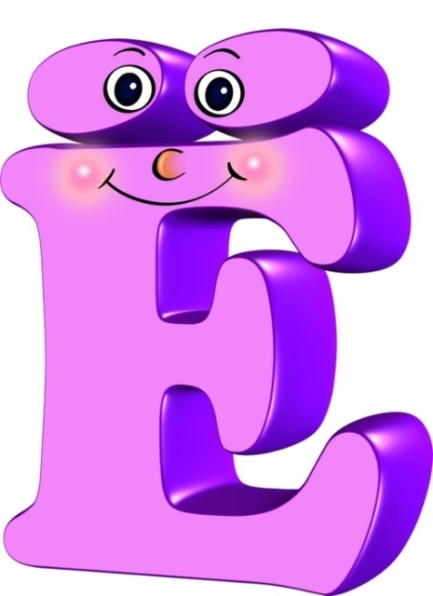 [о]
[й'о]
ёрш
вёсла
поём
клён
ларёк
бельё
слёзы
ёмкость
Для проверки нажмите мышкой на карточку со словом.
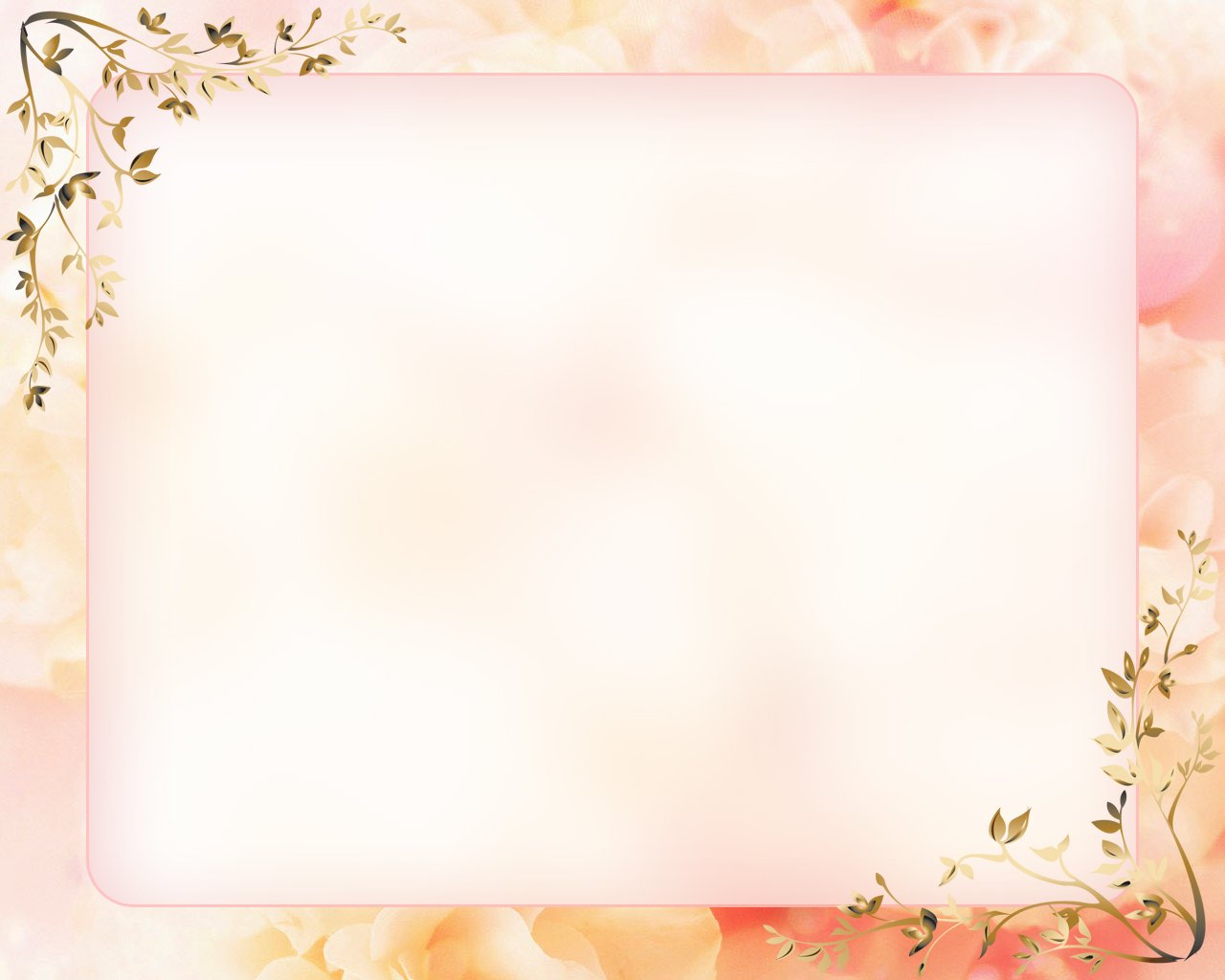 Отгадайте ребусы.
ОСЁЁЁ
ЁЛКА
ОСТРИЁ
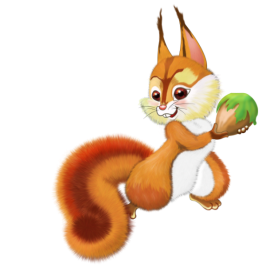 Ё   ,,
ЁМКОСТЬ
ЁРШИК
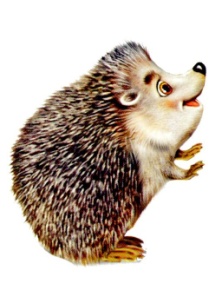 ,,
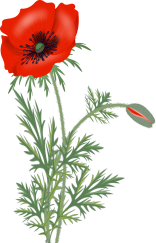 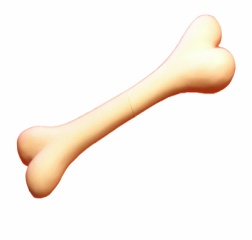 ,,
,
1
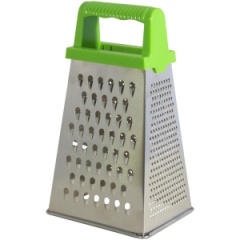 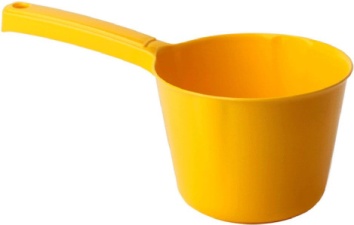 4 5 6
Для проверки нажмите мышкой на карточку.
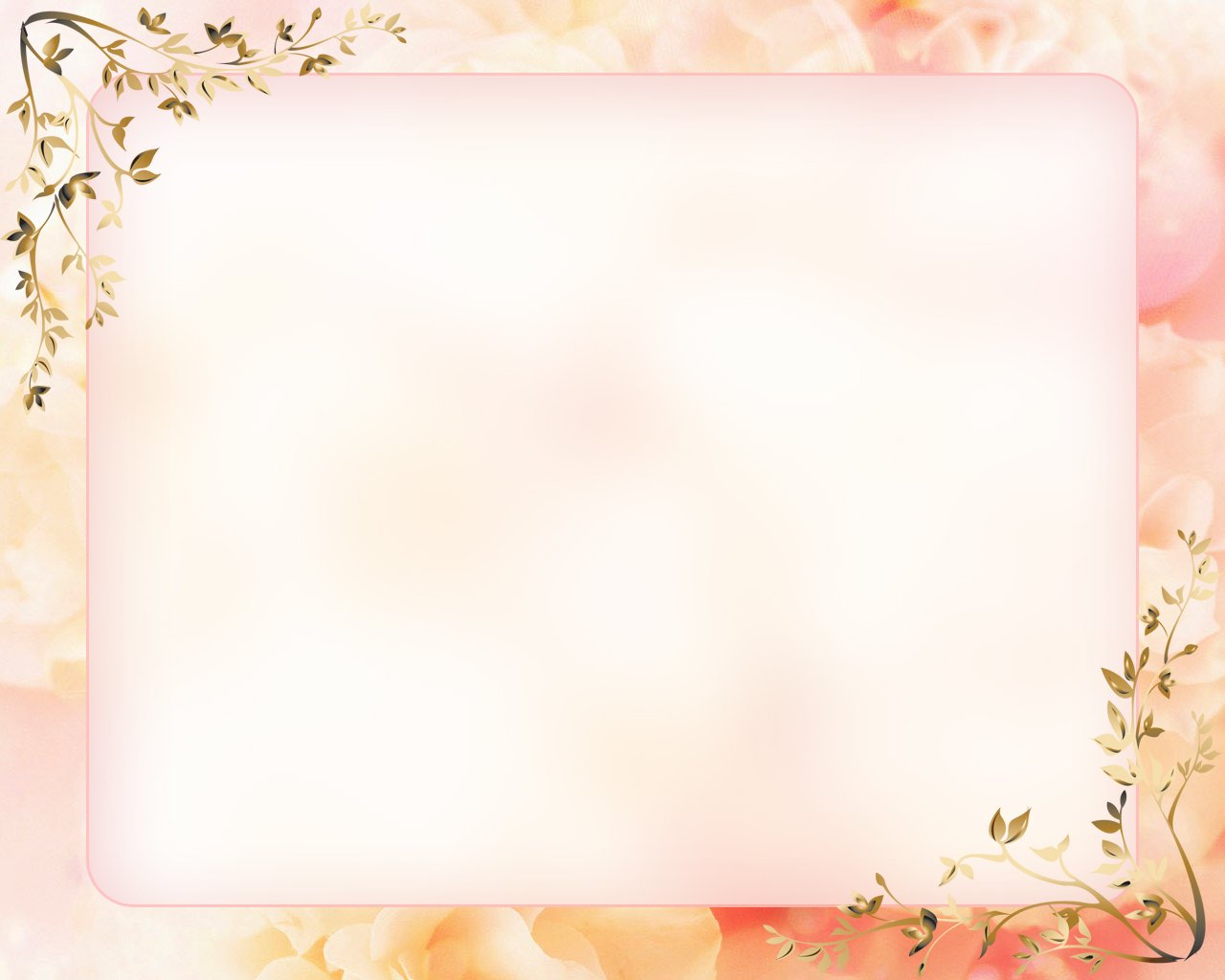 Сейчас буква Ё обязательна
           во всех документах, словарях,
     в учебниках младших школьников.



Друзья!
Нельзя заменять «Ё» на «Е»! 
Это разные буквы!
Давайте не будем лениться писать
букву «Ё»!
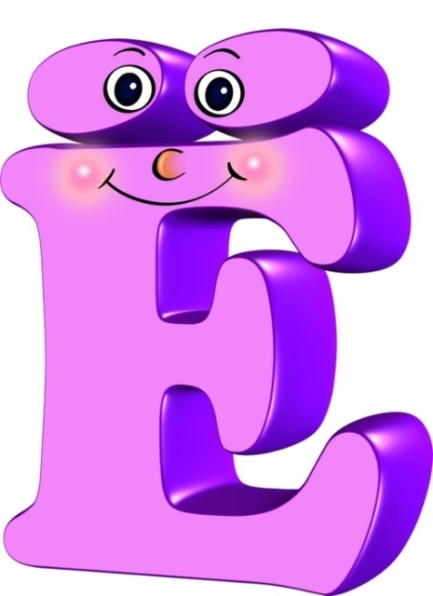 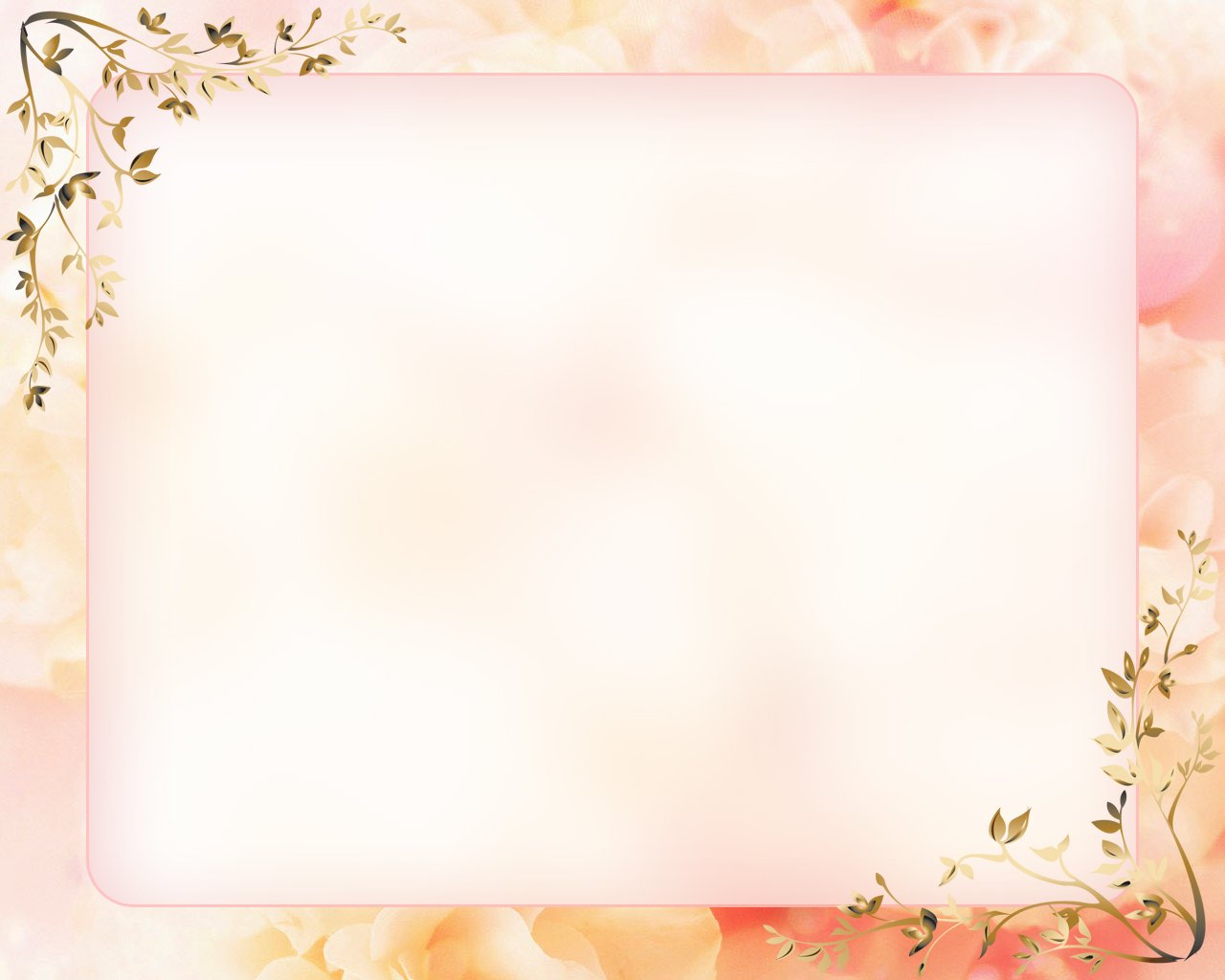 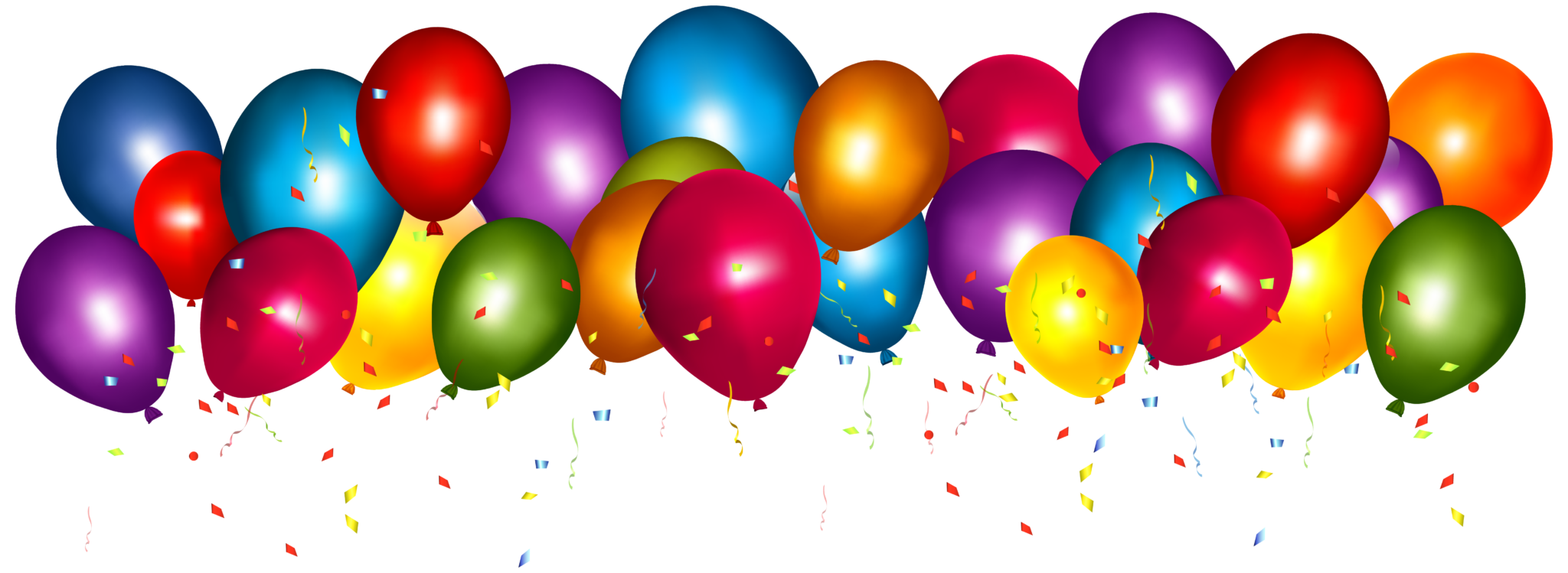 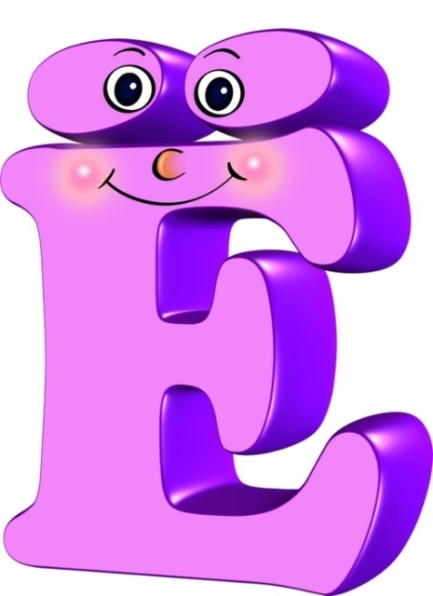 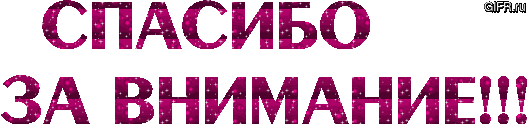 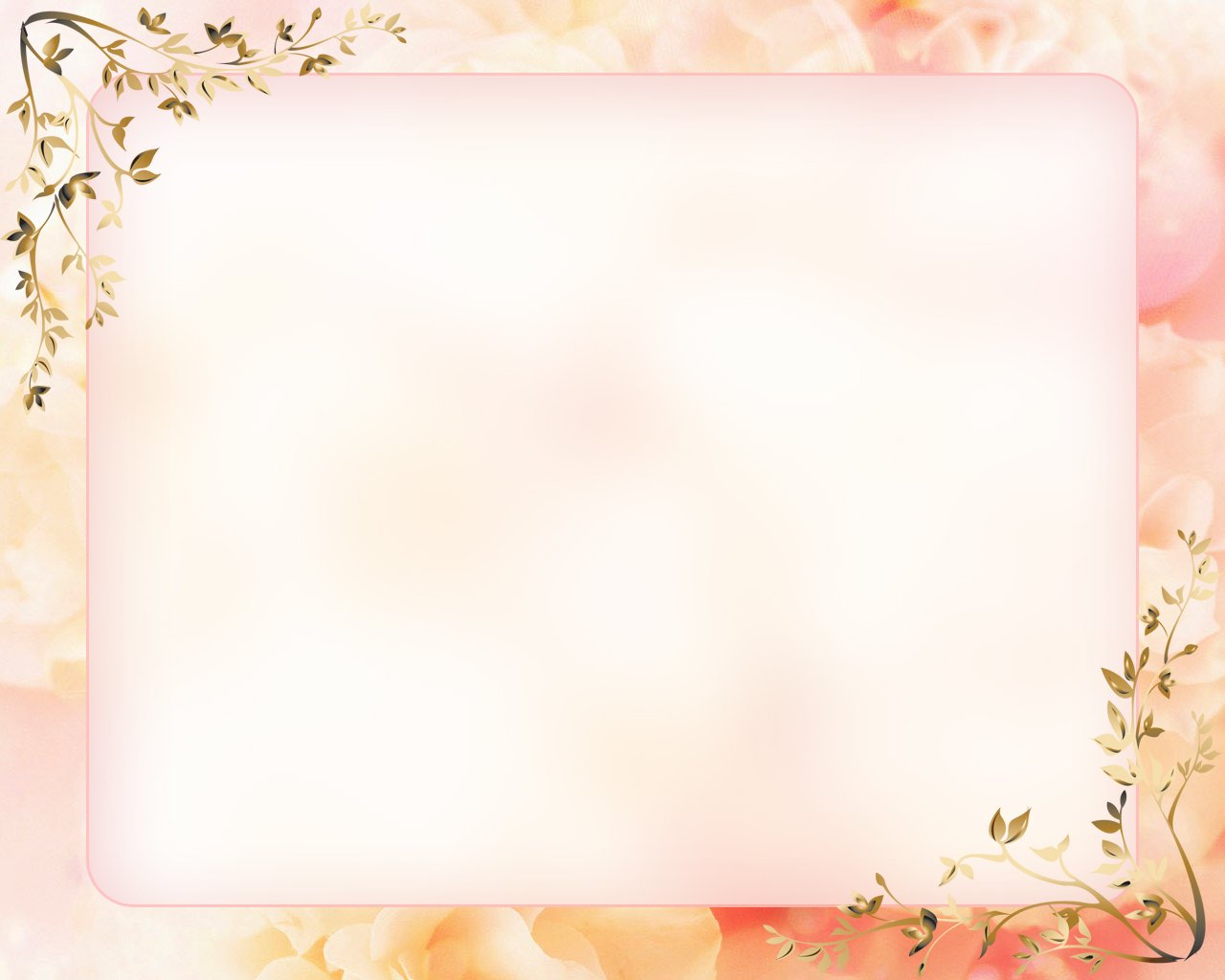 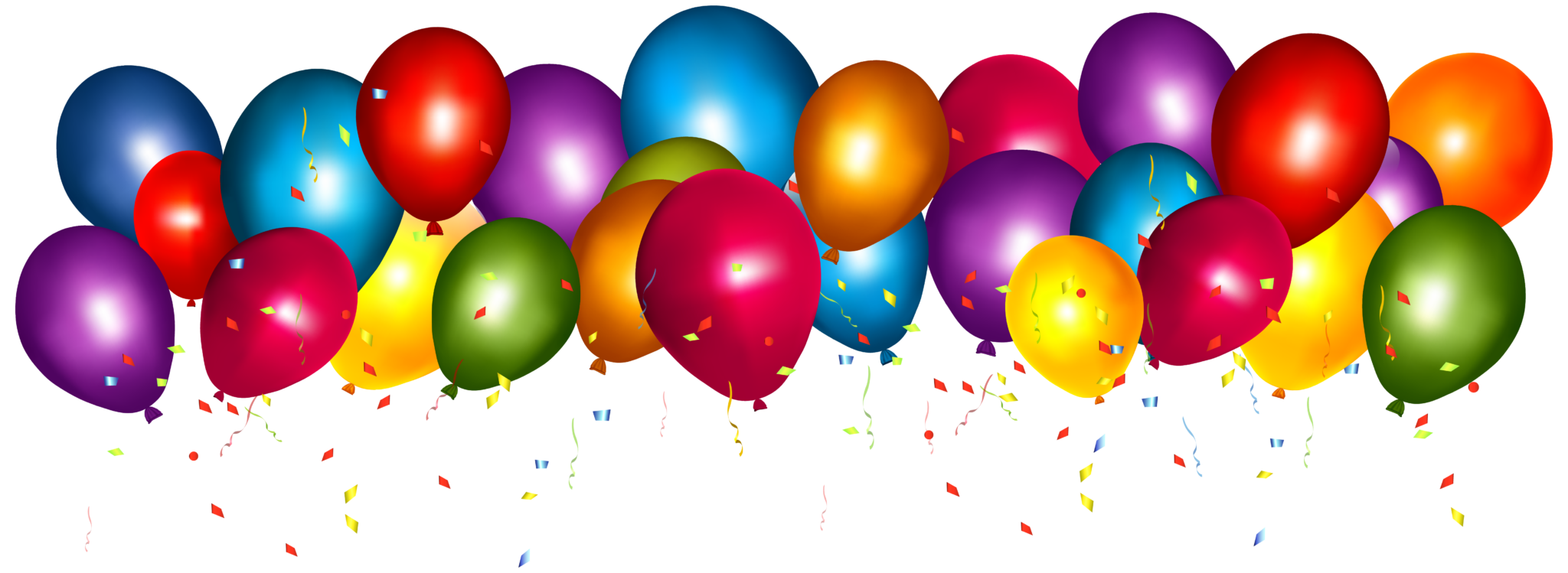 День
 рождения 

 буквы «    »
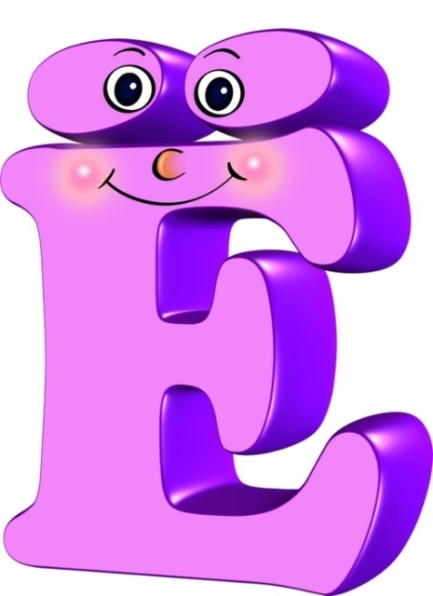 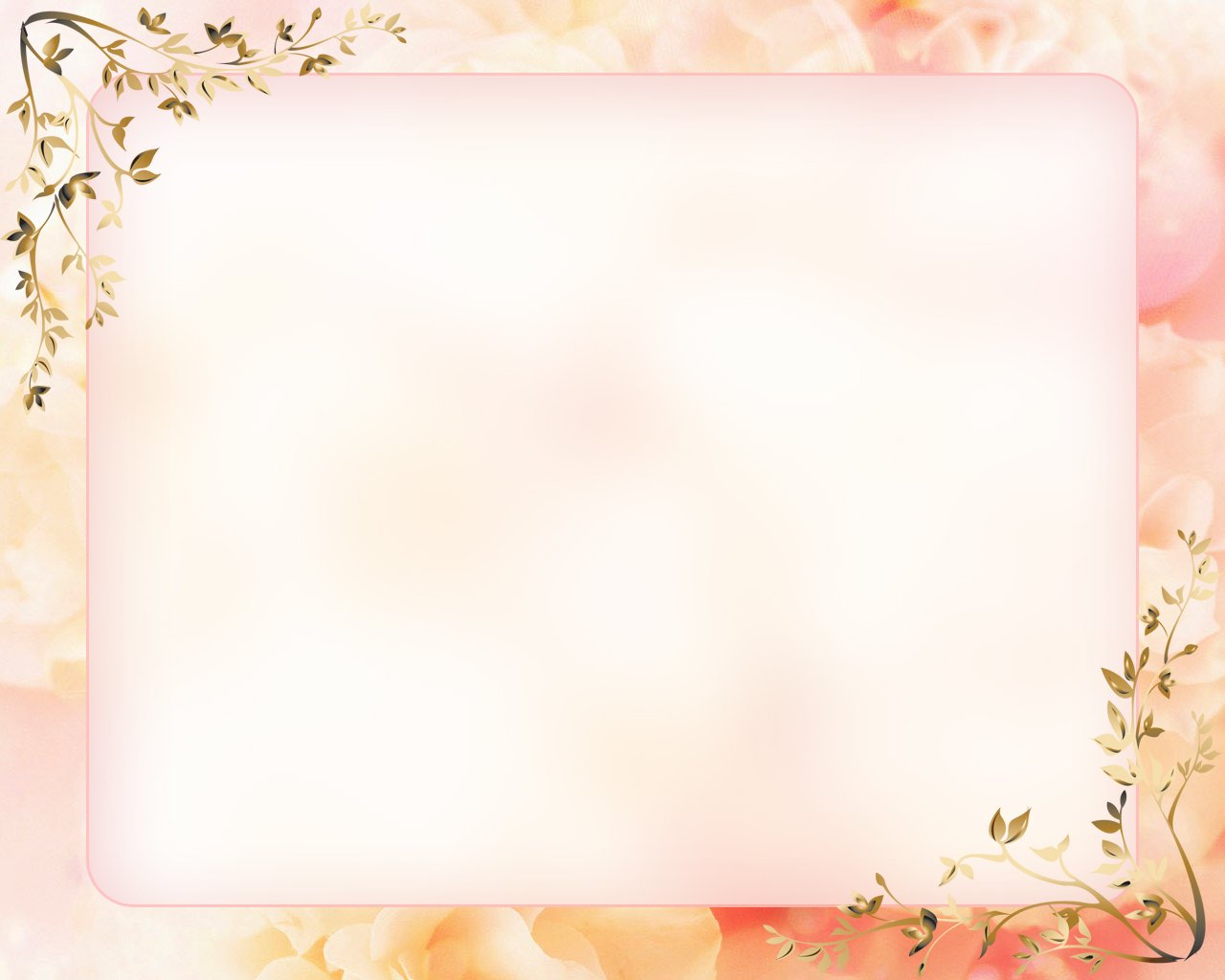 Используемые источники: 
         работа Малкиной Л.Н
https://catherineasquithgallery.com/uploads/posts/2021-03/1614695247_192-p-odnotonnii-fon-s-ramkoi-225.jpg фон
https://fs.znanio.ru/methodology/images/24/6d/246dab4561beb1883e532ba3a2a18741f83aac60.jpg буква Ё
https://zagadki-dlya-detej.ru/wp-content/uploads/2021/01/bukva-yo.jpg буква Ё
https://phonoteka.org/uploads/posts/2021-05/1621689281_32-phonoteka_org-p-fon-dlya-teatralnogo-kruzhka-33.png театральный занавес
https://wsemoboi.ru/image/catalog/oboi/mr-perswall/nostalgic/125133_panno-mr-perswall-kollektsiya-nostalgic-artikul-p160202-0.jpg театральный занавес
https://letuchka.1c-umi.ru/images/cms/data/vesnushki/aplodismenty.jpg аплодисменты
https://fsd.videouroki.net/html/2021/01/02/v_5ff06582f1187/v99764455_1_2.png микрофон
https://semyaivera.ru/wp-content/uploads/2020/03/ekaterina-dashkova.jpg Екатерина Дашкова
Памятники букве «Ё»:
https://jenskiymir.com/uploads/posts/2019-11-28/7704_7523_1574983131_3.jpg
https://culttourism.ru/data/photos/b/b/bb20488883e59e123997707be9a918f4.jpg
https://tvil.ru/blog/sites/blog/files/image/ckeditor/0_14ebd5_dfb0915e_orig%20(1).jpg
https://ulpressa.ru/wp-content/uploads/old/cKONHqf1dfk.jpg
https://izhlife.ru/uploads/posts/newsimg/p_img-1544536712.jpg
https://img-fotki.yandex.ru/get/46310/201655053.22b/0_17fe03_d776c014_orig.jpg 
https://u24.ru/img/news/hram%20bukve%20e%201.jpg храм букве «Ё»
http://uraldaily.ru/sites/default/files/node_images/471025433d4fdd8d.jpg храм букве «Ё»
https://cdn1.ozone.ru/multimedia/1034138781.jpg тёрка
https://yarvesta.ru/images/stories/virtuemart/product/%D1%81%D0%B0%D0%B9%D1%8237.jpg ковшик
https://papik.pro/uploads/posts/2021-12/thumbs/1639206928_30-papik-pro-p-klipart-belka-35.png белка
https://proprikol.ru/wp-content/uploads/2019/07/kartinki-ezhika-dlya-detej-23.jpg ёжик
https://img-fotki.yandex.ru/get/97268/200418627.163/0_170912_b5c86b41_orig.png мак
https://www.vippng.com/png/detail/214-2144603_bone-0-piles.png кость
https://catherineasquithgallery.com/uploads/posts/2021-03/1614559306_14-p-tort-na-belom-fone-kartinki-18.png торт
https://roza101.ru/image/cache/catalog/rozes/25red-1500x1500.jpeg розы
https://kak2z.ru/my_img/img/2016/12/14/01d64.gif надпись
Шары:
https://catherineasquithgallery.com/uploads/posts/2021-03/1614561093_8-p-shari-na-belom-fone-11.png
https://catherineasquithgallery.com/uploads/posts/2021-03/1614556417_7-p-vozdushnie-shari-na-belom-fone-8.png
http://dsroz.omr.obr55.ru/files/2021/06/balloons-png-transparent-background-4-2048x749.png